Tak szybko mijają lata…
XVII Forum Bibliotekarzy Powiatu Krakowskiego, 12.06.2024
XVII Forum Bibliotekarzy Powiatu Krakowskiego, 12.06.2024krótka Historia biblioteki
Gminna Biblioteka Publiczna w Jerzmanowicach jest samorządową instytucją kultury, której organizatorem jest Gmina Jerzmanowice-Przeginia
 Biblioteka rozpoczęła swoją działalność w 1956 roku. Przez długie lata mieściła się w budynkach prywatnych.
W 1991 r. przeniesienie biblioteki do budynku tzw. Agronomówki
W 1993 r. przeniesienie biblioteki do budynku Urzędu Gminy 
(budynek obecnie już nie istnieje),  gdzie swoją działalność biblioteka
prowadziła do 2012 r.
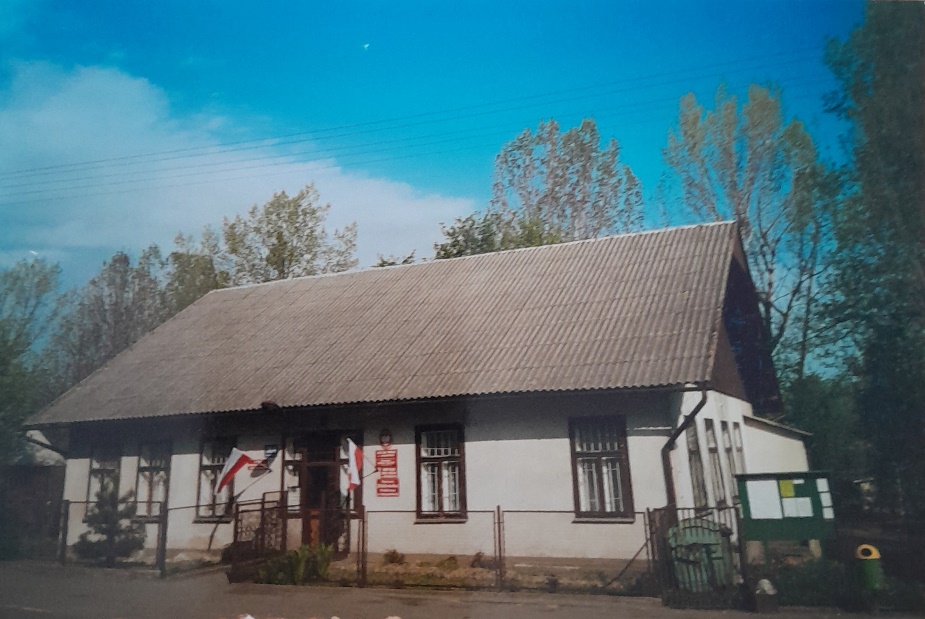 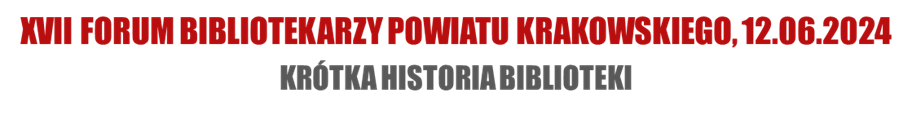 We wrześniu 2012 r. Nadzór budowlany nakazał zamknięcie lokalu biblioteki.
Biblioteka została przeniesiona do lokalu zastępczego w Zespole Szkół  w Jerzmanowicach
     oraz do 2 pomieszczeń w budynku OSP, gdzie swoją działalność prowadziła do maja 2015 r.
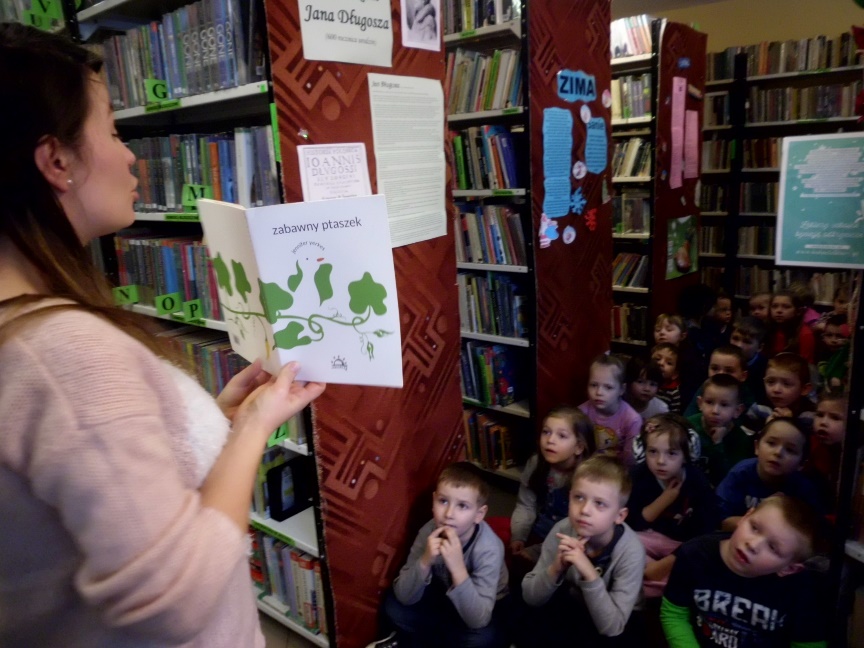 Spotkania między regałami
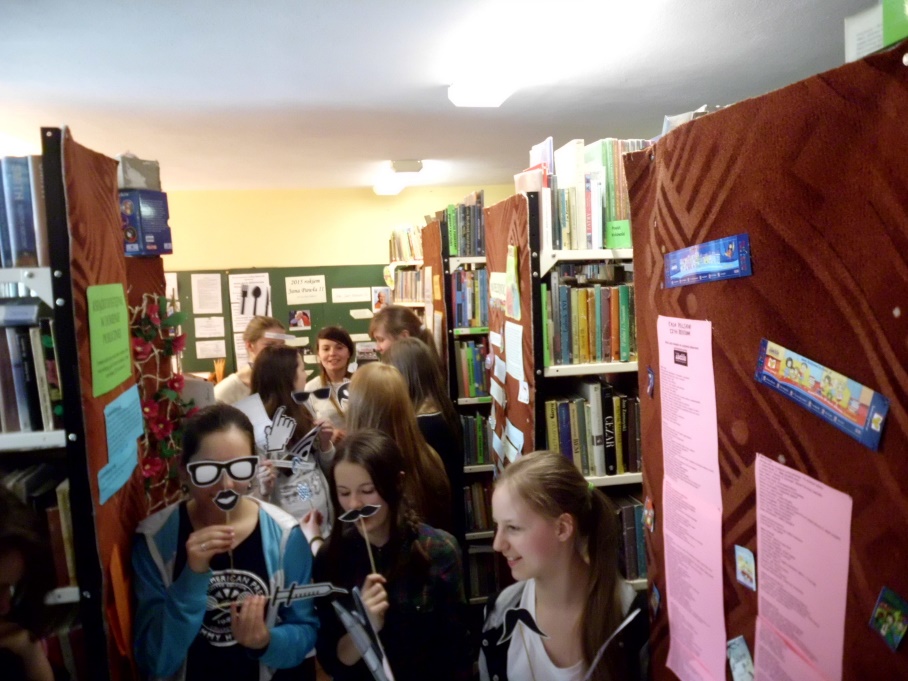 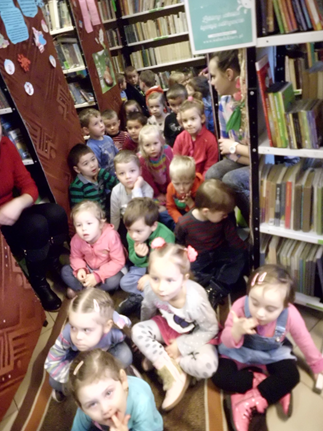 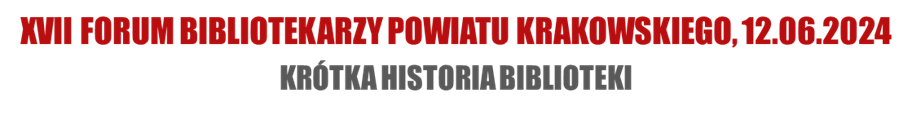 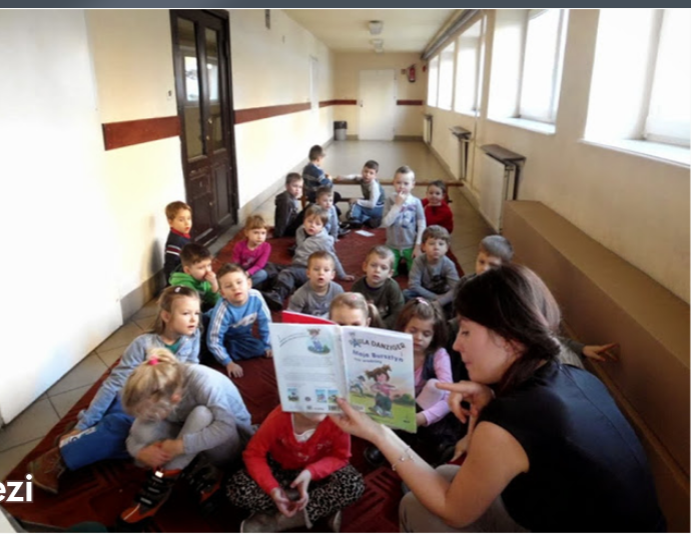 Prezentacje dla młodzieży szkolnej
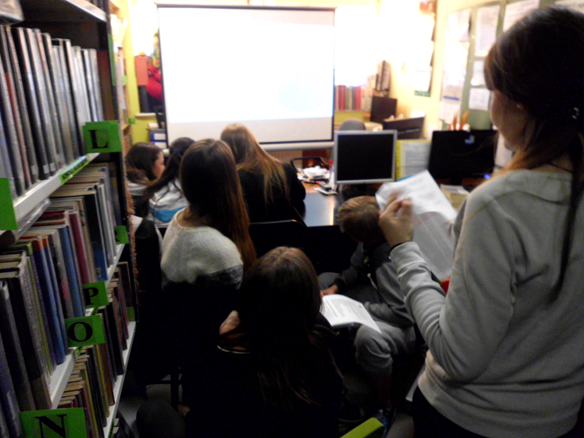 Zajęcia plastyczne
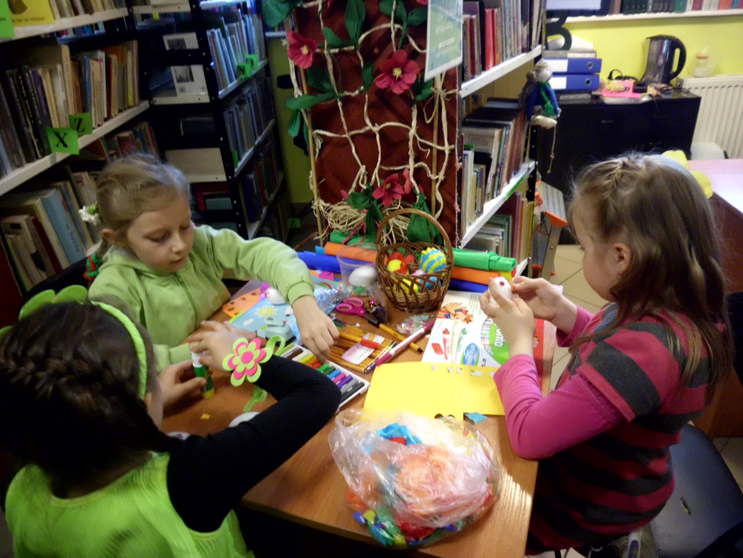 Spotkania czytelnicze z przedszkolakami w czasie wakacji
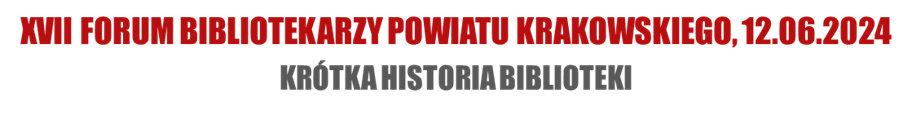 Spektakl  przygotowany przez Elżbietę Mazur 
 z GBP w Zabierzowie
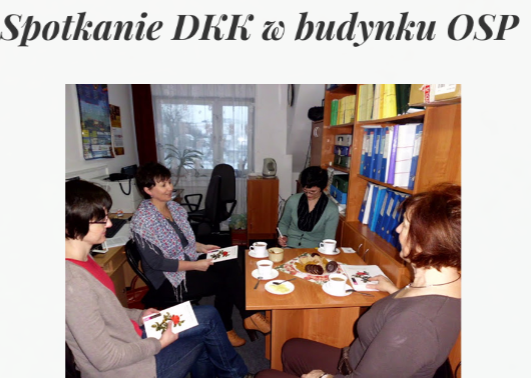 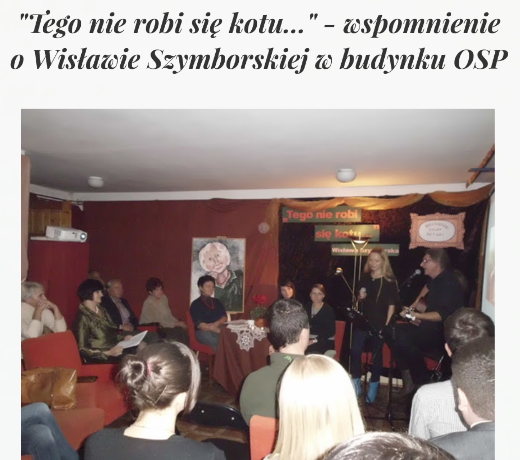 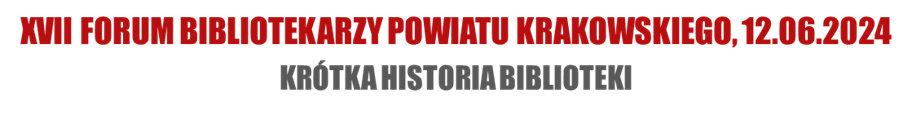 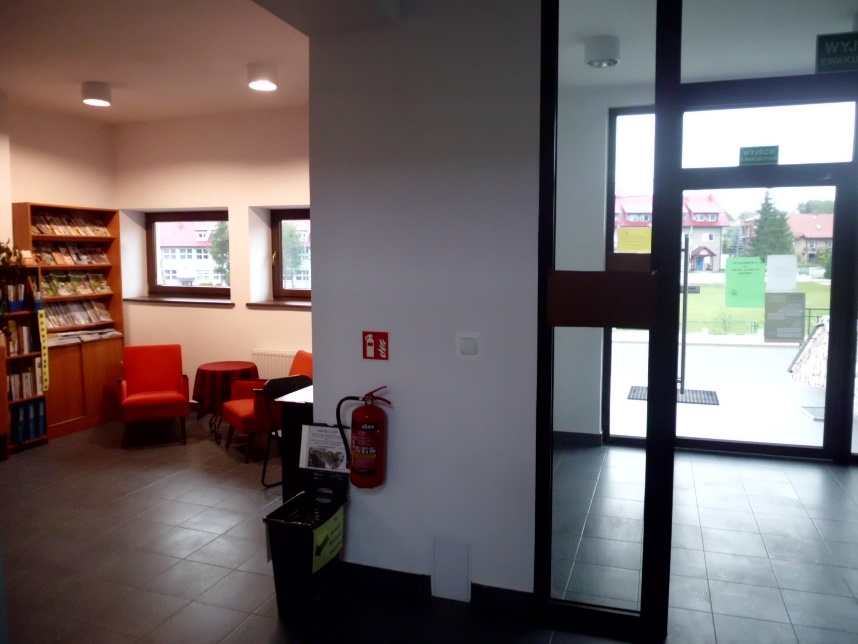 4.05.2015 przeniesienie biblioteki do nowego budynku
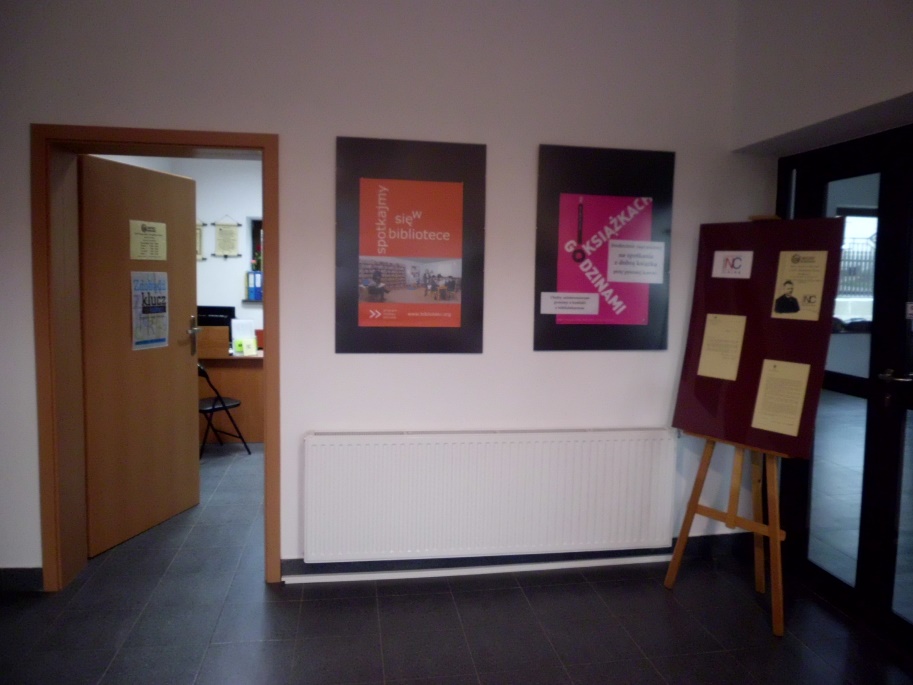 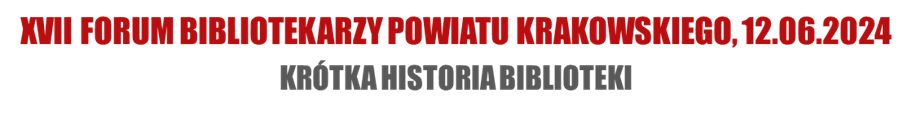 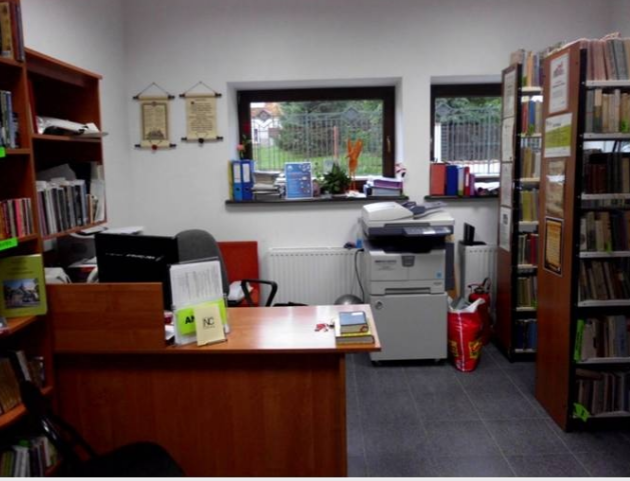 Magazyn książek
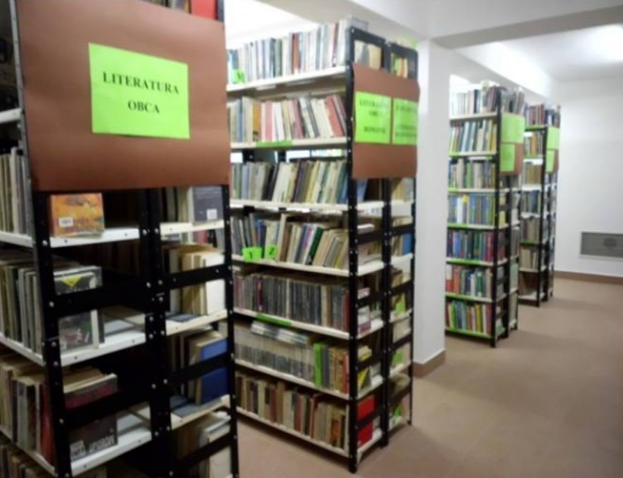 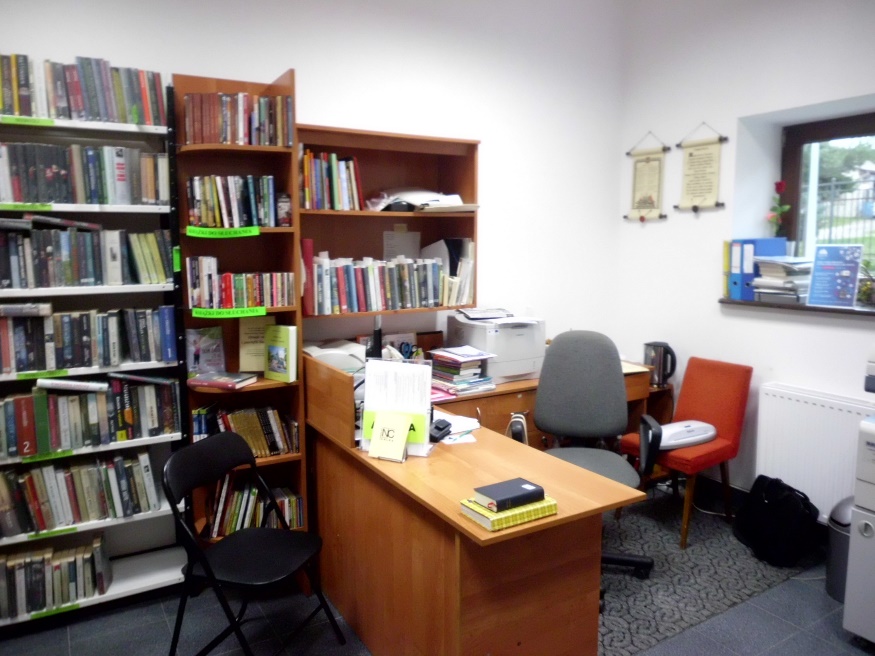 Wypożyczalnia
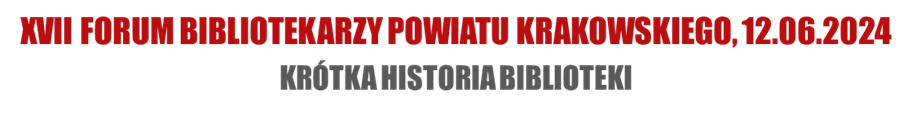 Sala czytelni
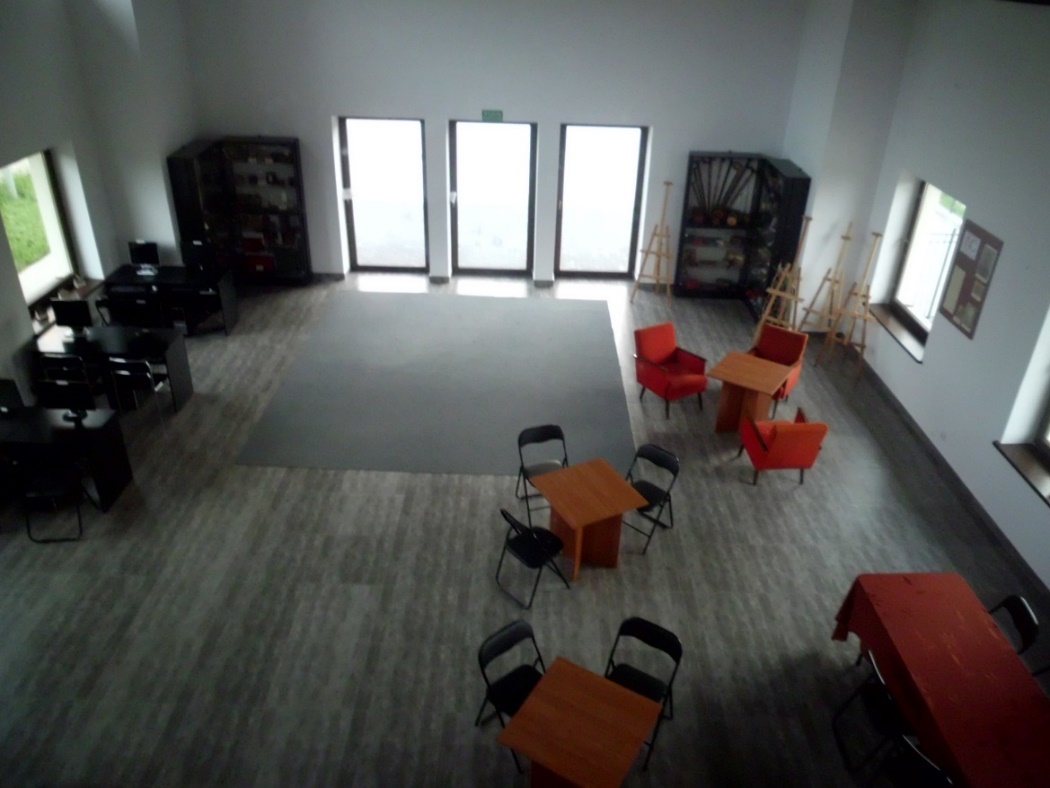 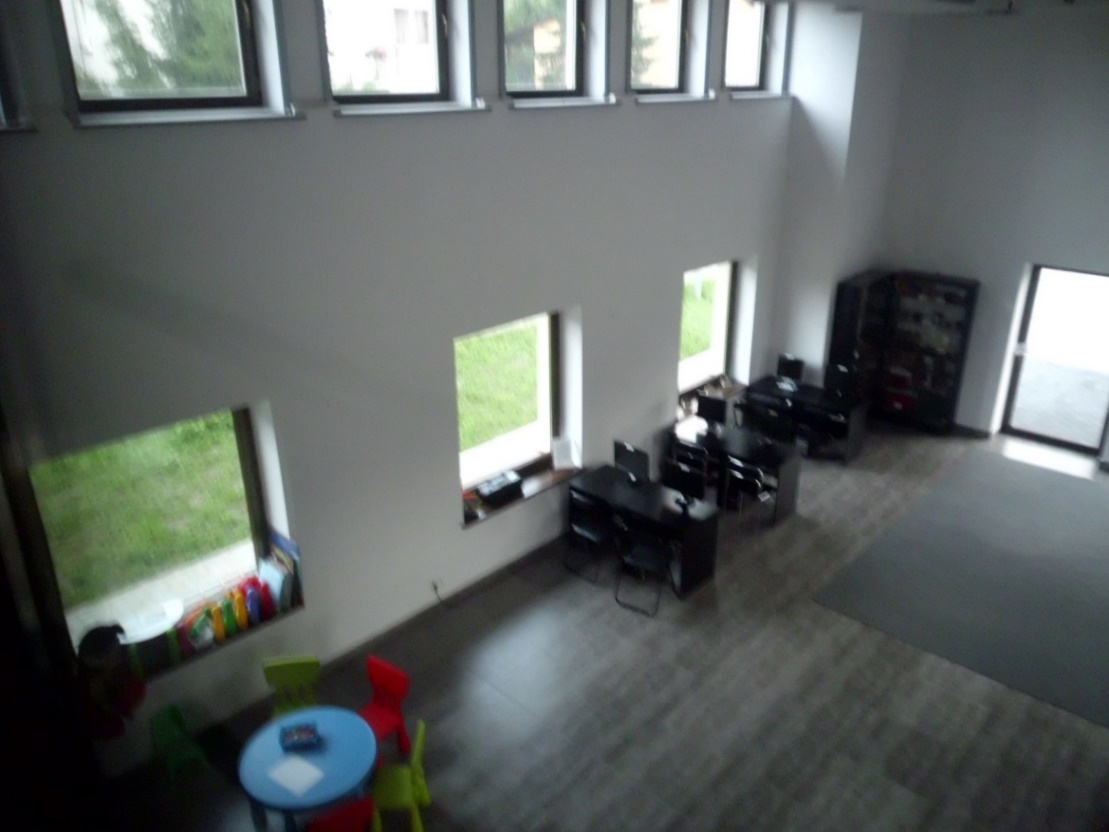 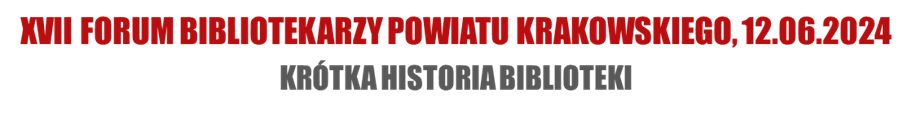 Biblioteka nie jest po to, by  była w paki pozamykana, albo do ozdoby służąca,
jest po to, by była powszechnie użytkowana”.

					Joachim Lelewel
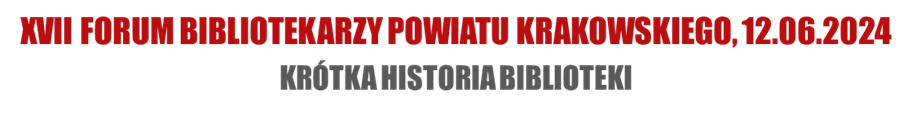 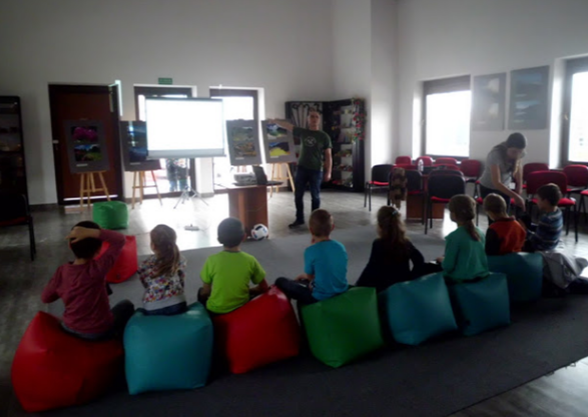 Spotkania autorskie
Nowy budynek - to nowe możliwości.
Aranżacja Sali w zależności od potrzeb na:
Warsztaty plastyczne
Zajęcia z przedszkolakami
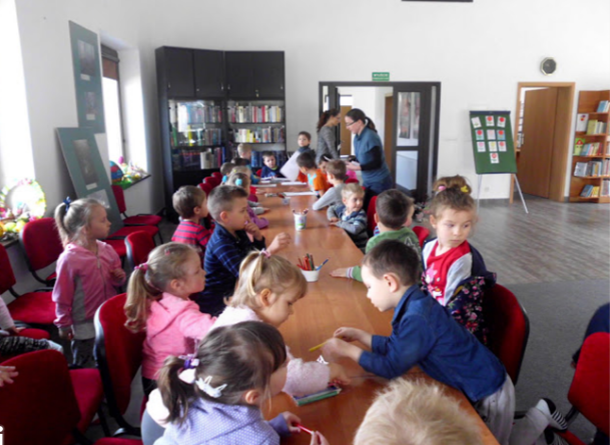 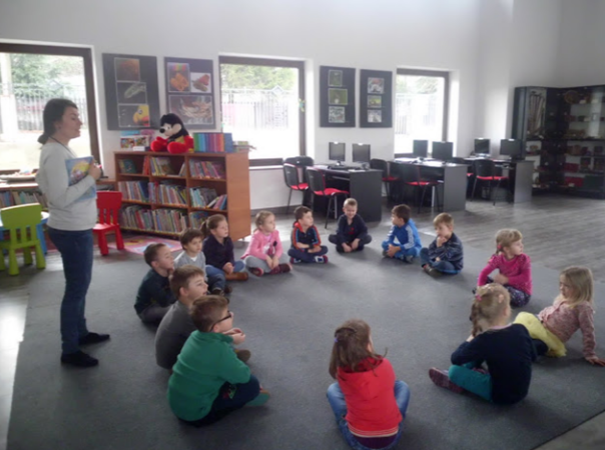 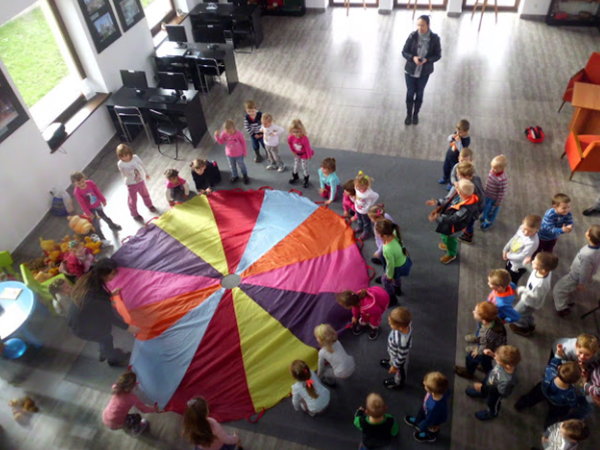 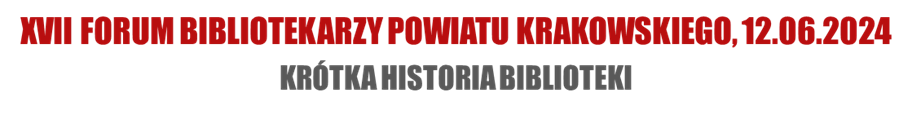 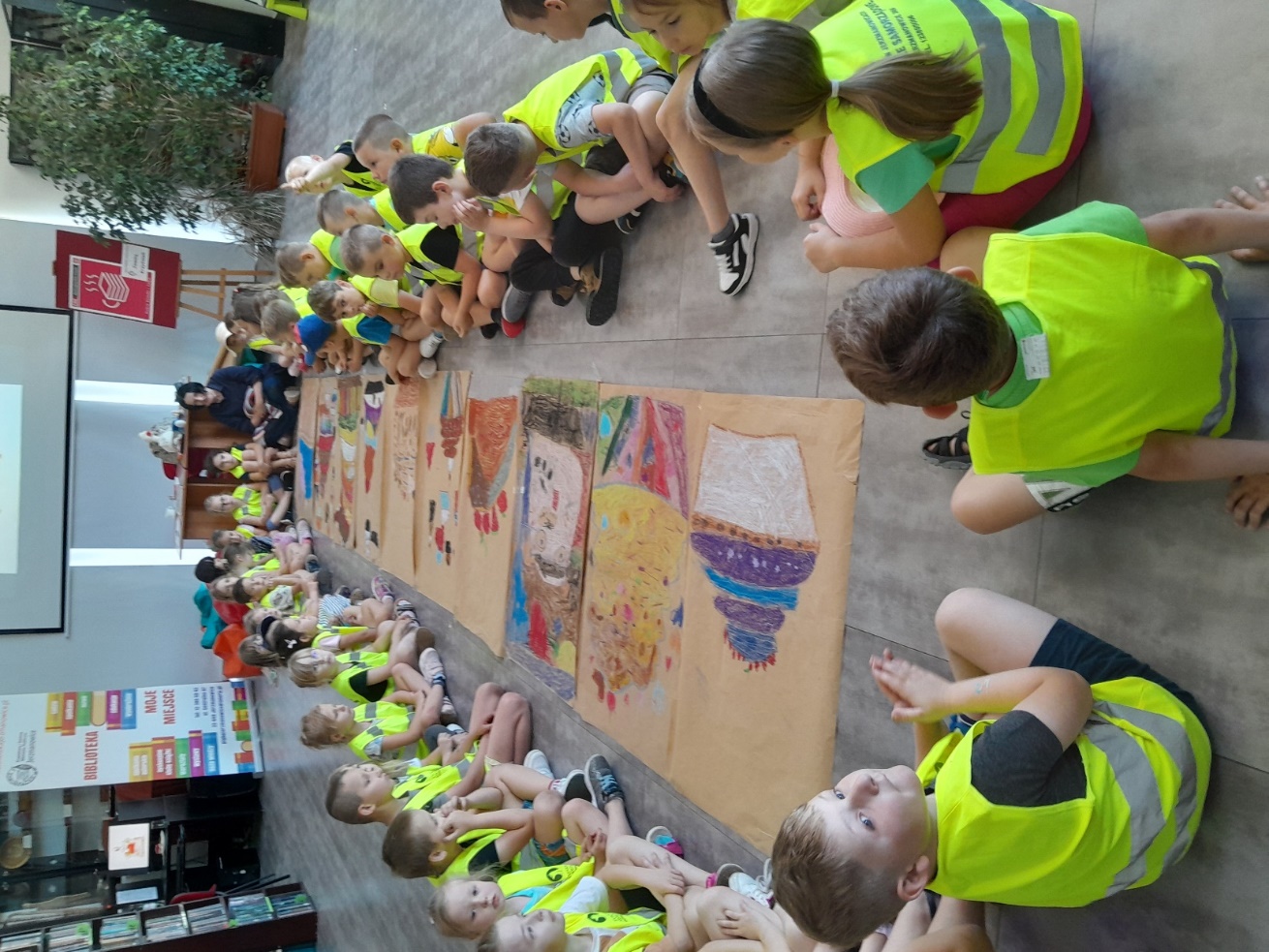 Spotkania autorskie dla dorosłych
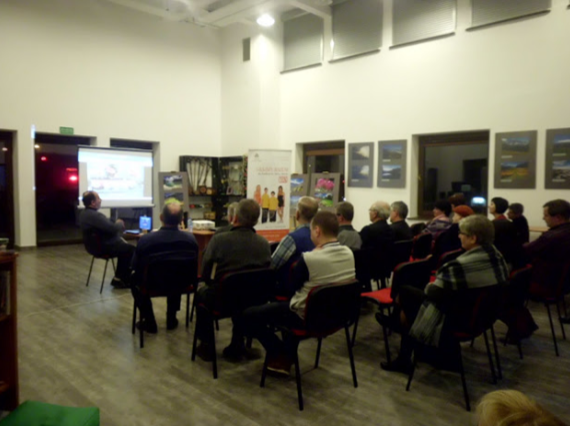 Warsztaty z Joanna Krzyżanek
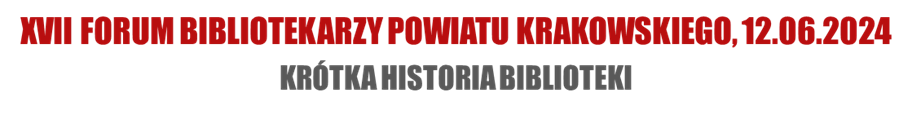 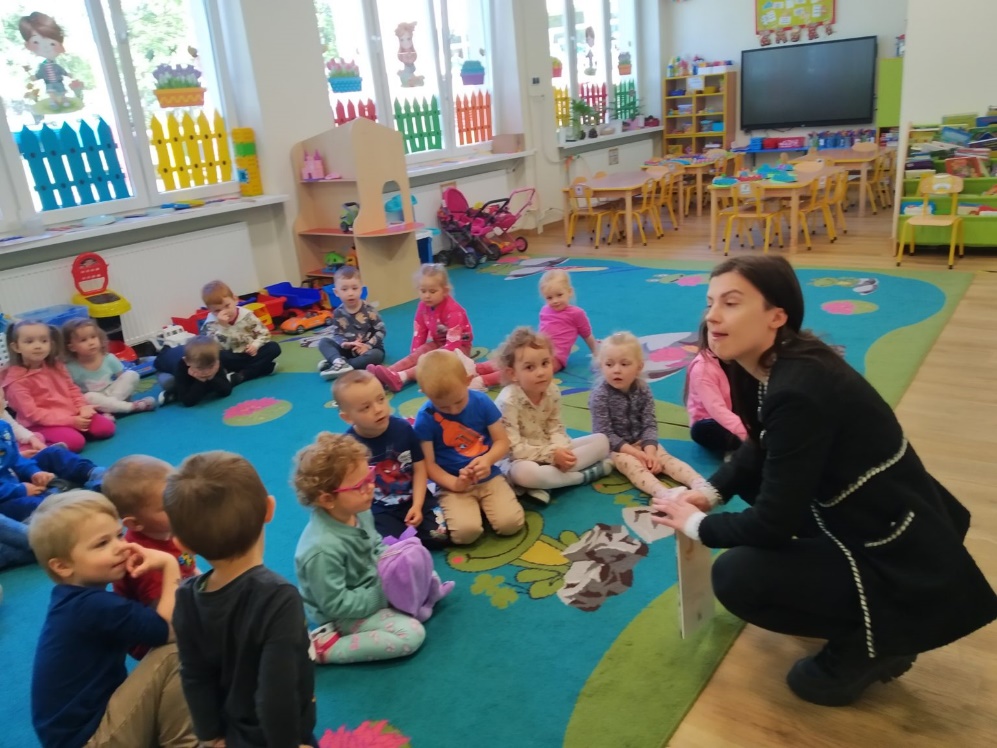 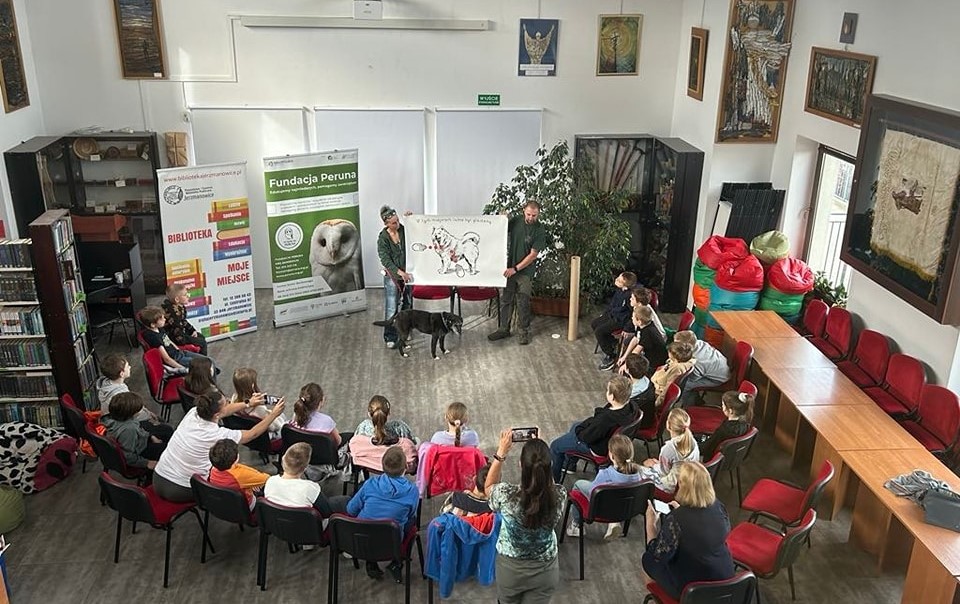 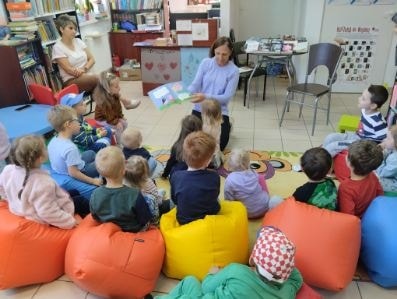 Warsztaty edukacyjne “Bezpieczny pies -bezpieczne dziecko”  z Fundacją Peruna
DKK dla przedszkolaków w Przegini
Zajęcia z przedszkolakami w Racławicach
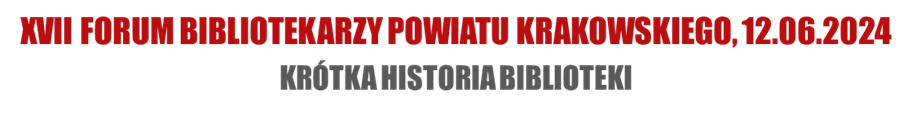 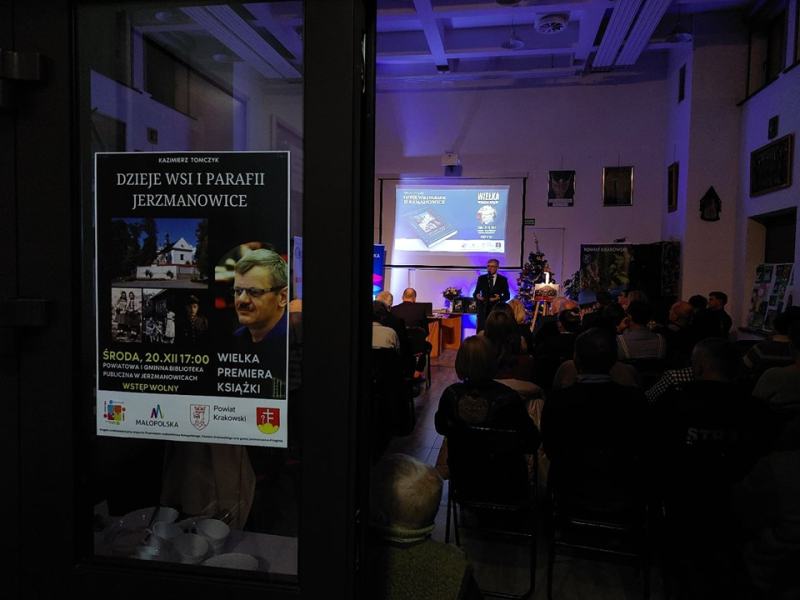 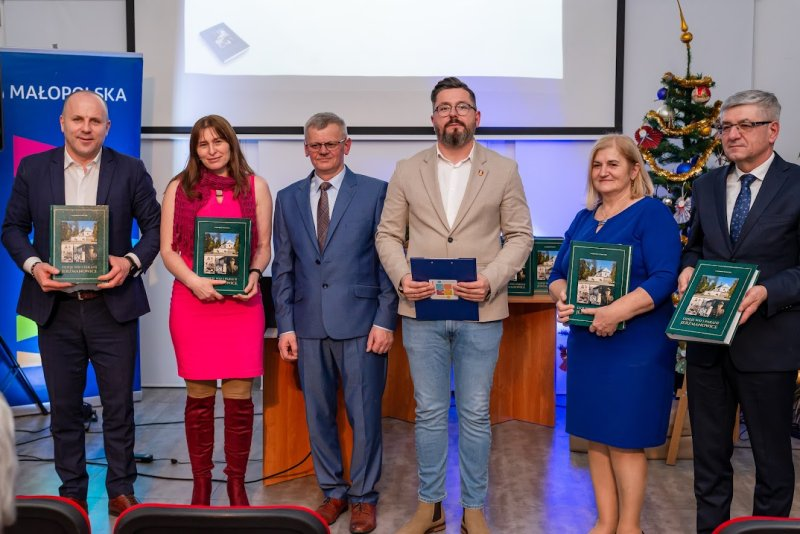 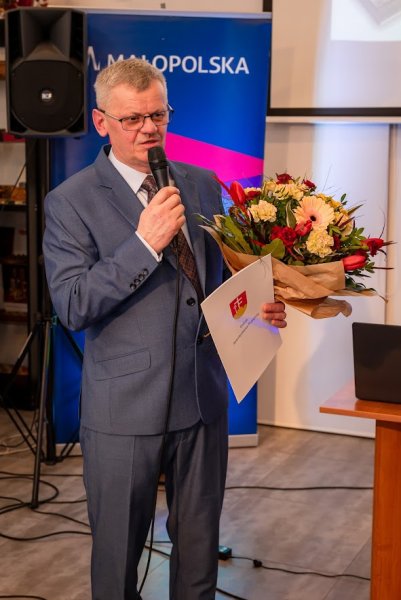 20.12.2023 – odbyła się premiera książki Kazimierza Tomczyka pt.: „ Dzieje wsi i parafii Jerzmanowice”
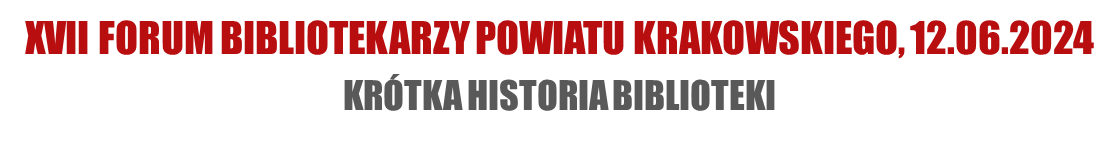 2006 rok to nowy etap w działalności biblioteki …
Od 1 września 2006 r. na podstawie porozumienia zawartego pomiędzy Powiatem Krakowskim a Gminą Jerzmanowice-Przeginia, Biblioteka w Jerzmanowicach realizuje zadania biblioteki powiatowej dla powiatu krakowskiego 
Starosta Krakowski Elżbieta Burtan dokonała oficjalnego przekazanie zadań w zakresie prowadzenia Powiatowej Biblioteki Publicznej 21.09.2006 r. w siedzibie biblioteki w Jerzmanowicach.
To już prawie 18 lat …
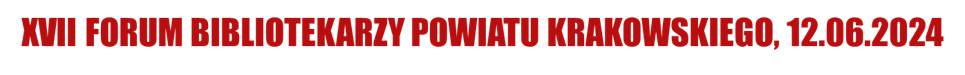 Z kroniki biblioteki:
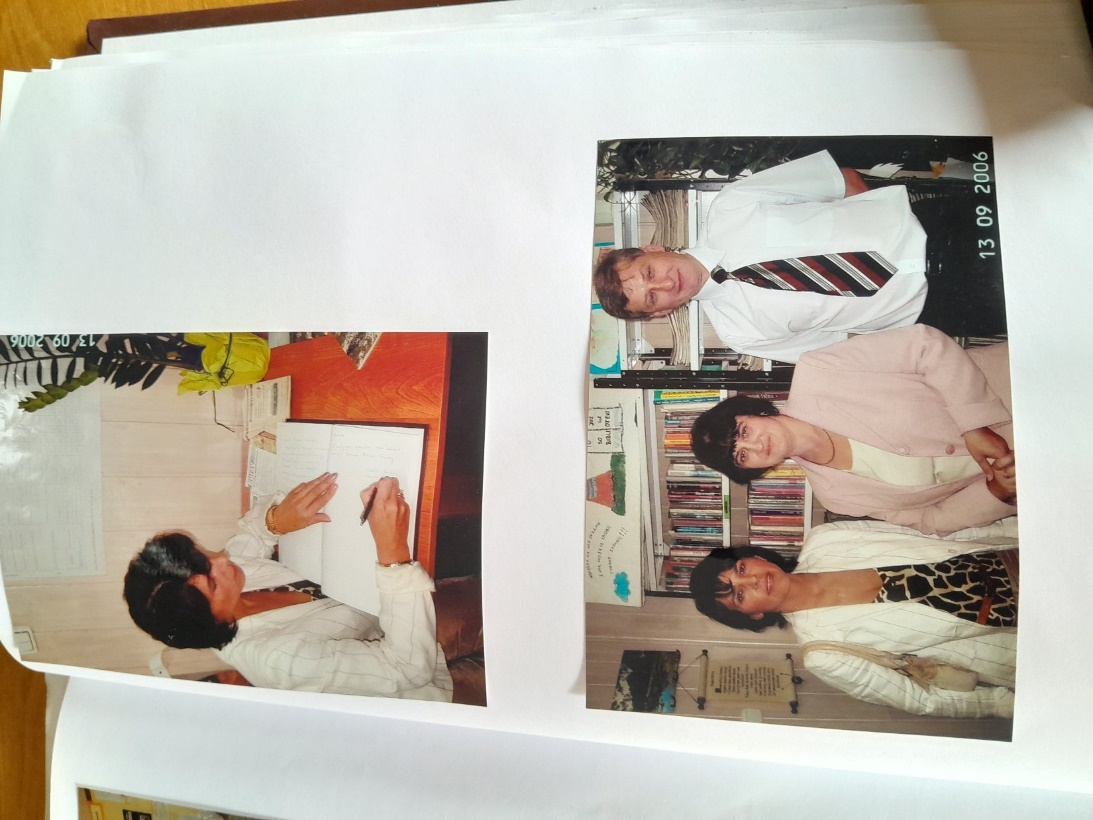 21.09.2006  nastąpiło podpisanie porozumienia pomiędzy Starostwem Powiatowym a Gminą Jerzmanowice-Przeginia
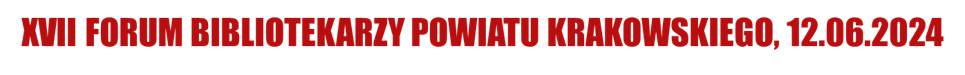 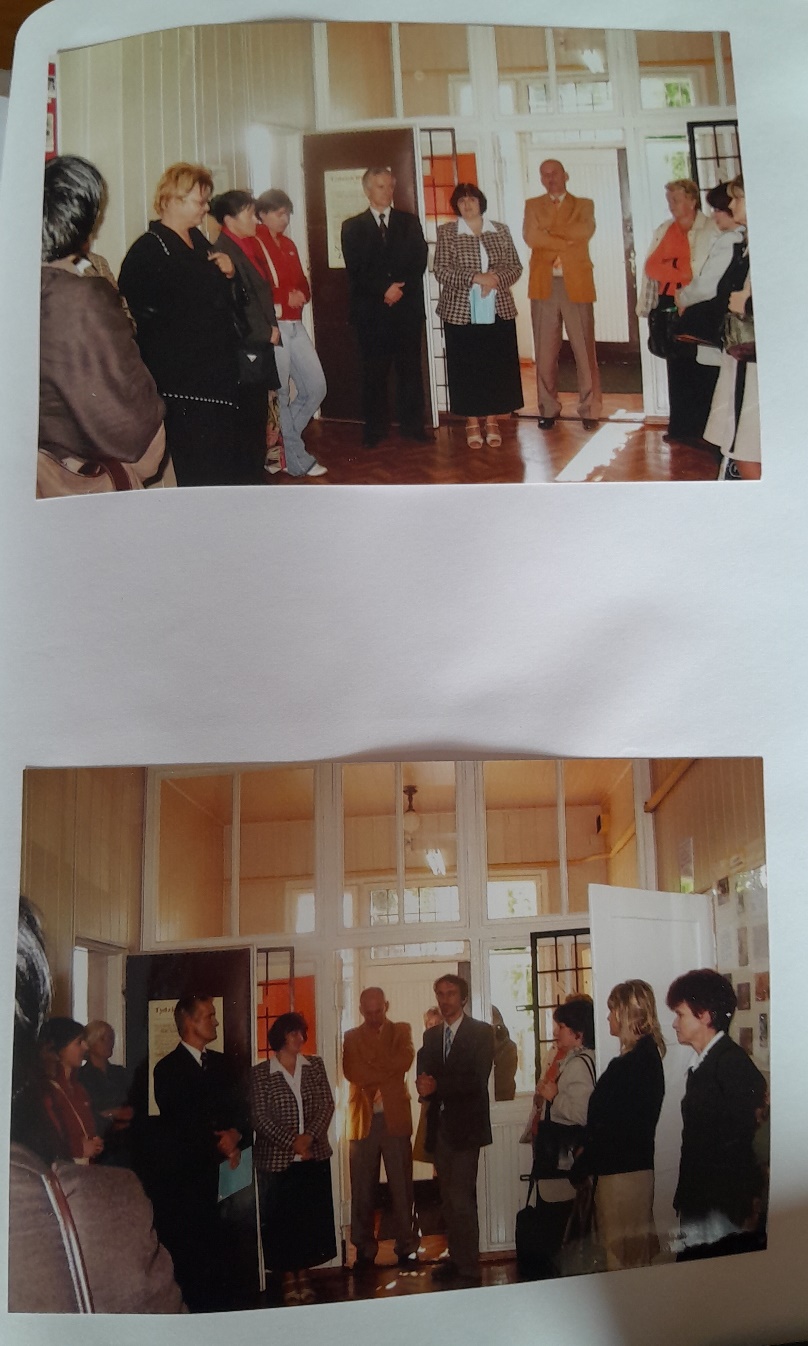 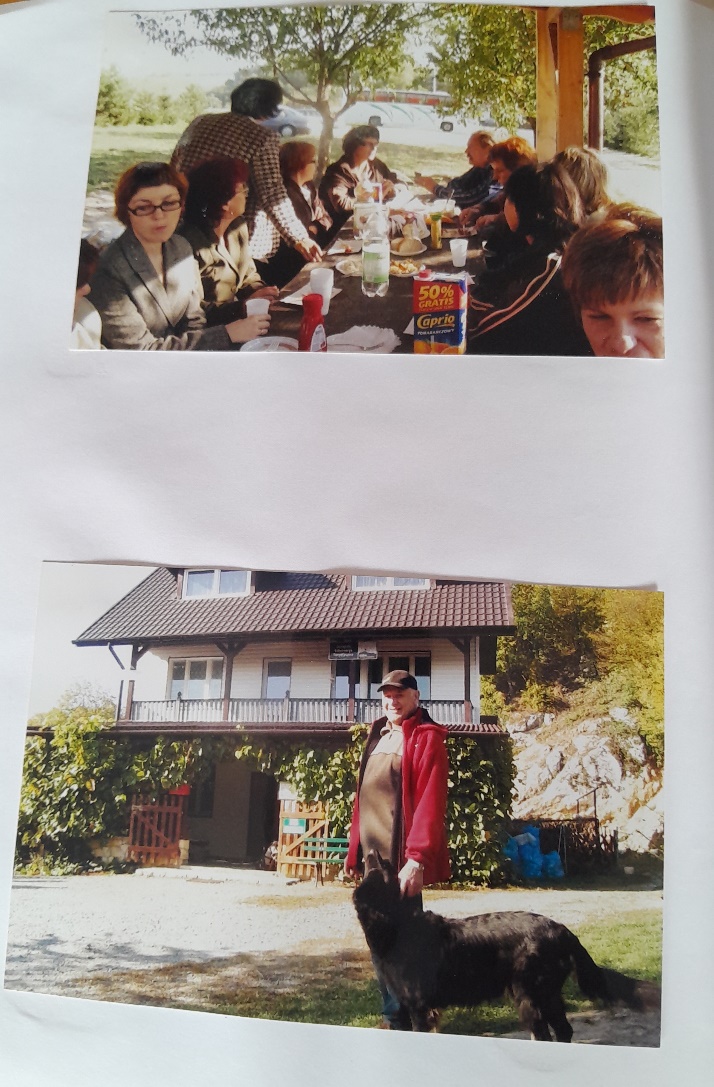 Inauguracyjna konferencja bibliotekarzy powiatu krakowskiego  10.10.2006
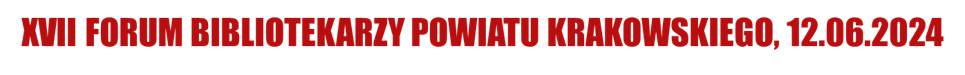 Wyjazdy do bibliotek na terenie powiatu krakowskiego
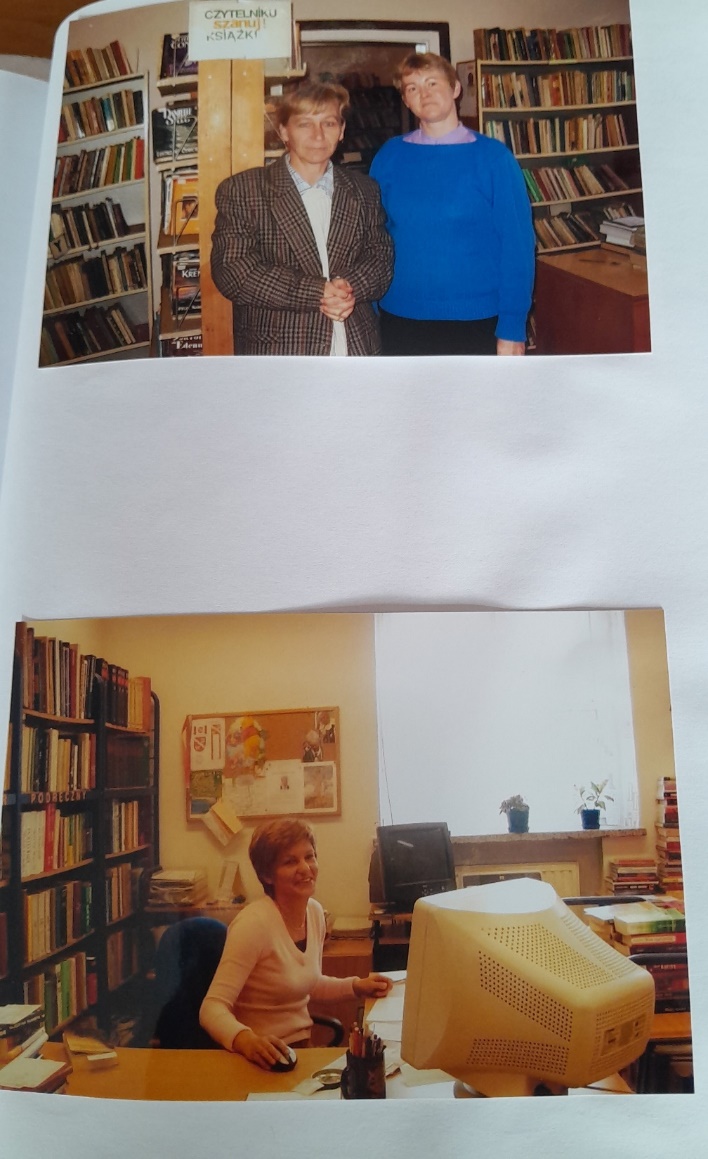 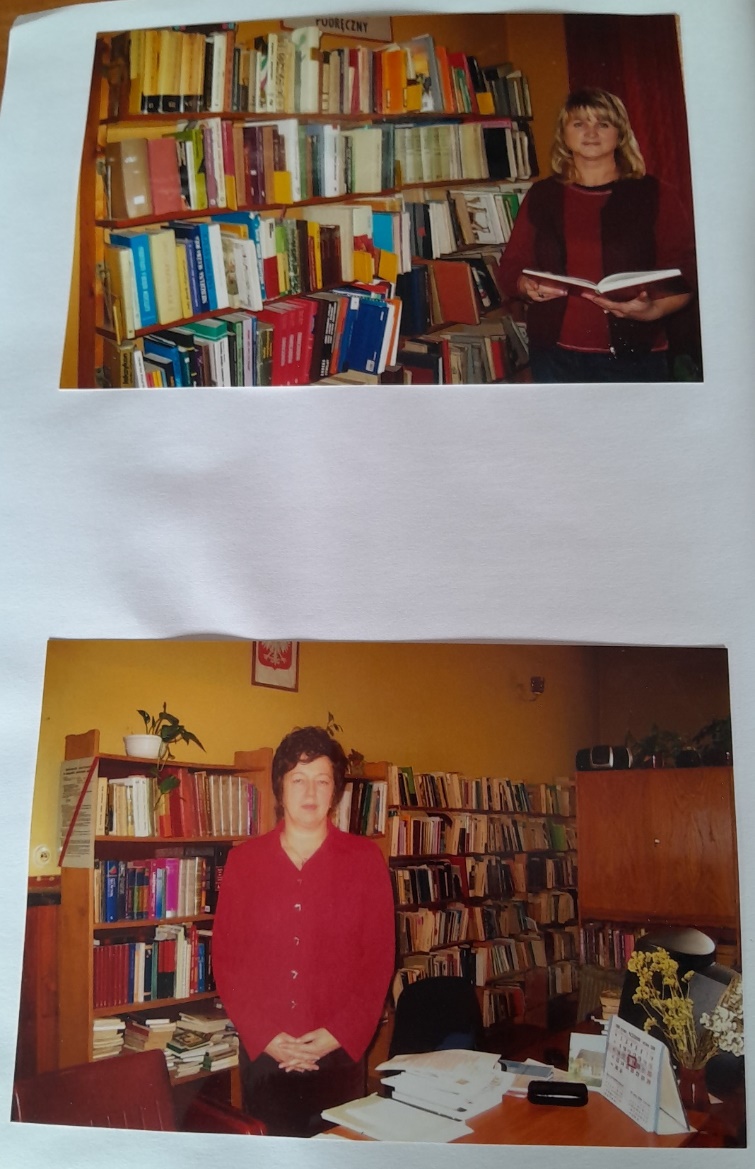 Biblioteka 
w Kocmyrzowie
Biblioteka w Słomnikach
Biblioteka w Michałowicach
Biblioteka w Iwanowicach
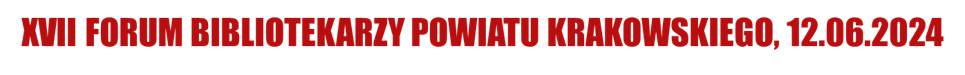 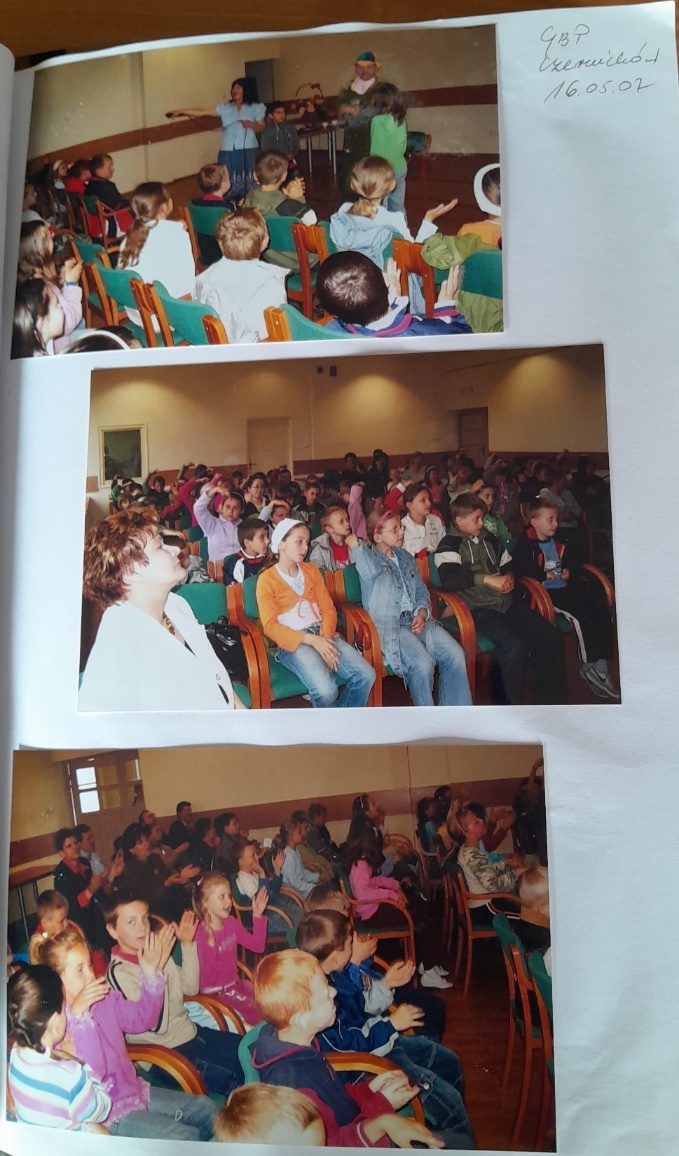 Spotkania z „Baśniową Kapelą” w bibliotekach na terenie powiatu
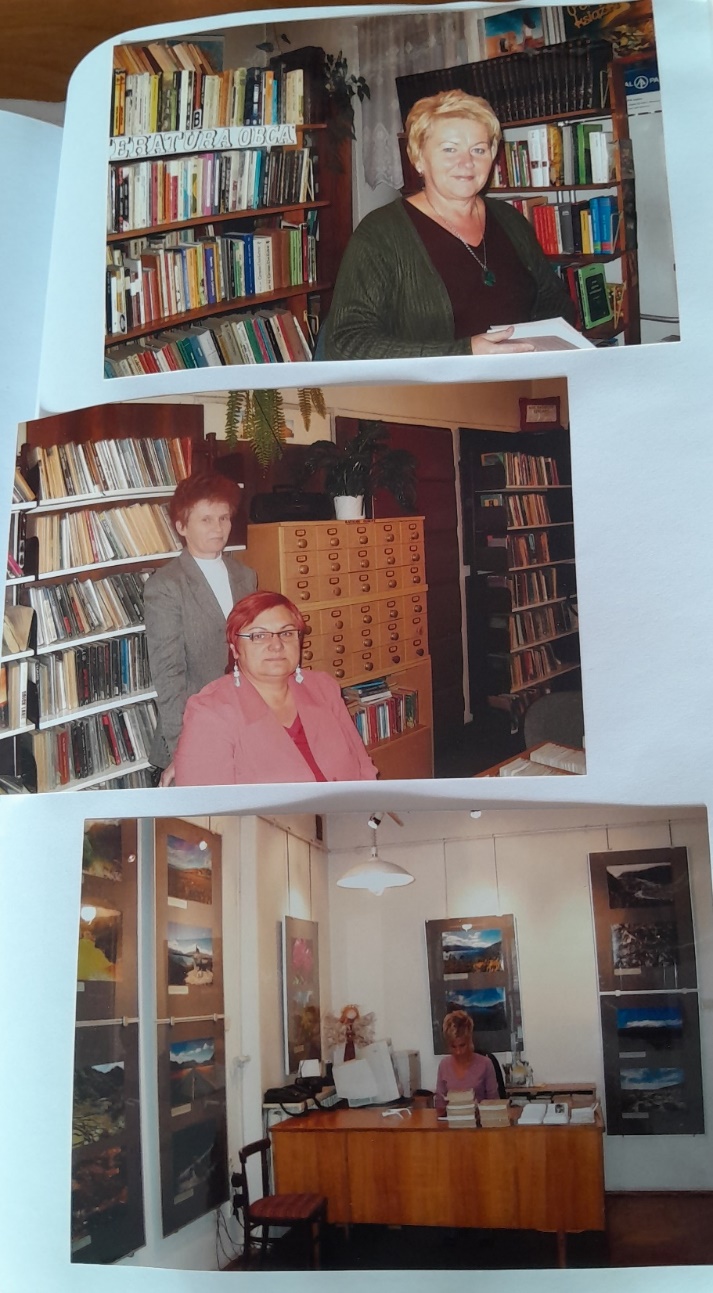 Biblioteka 
w Liszkach
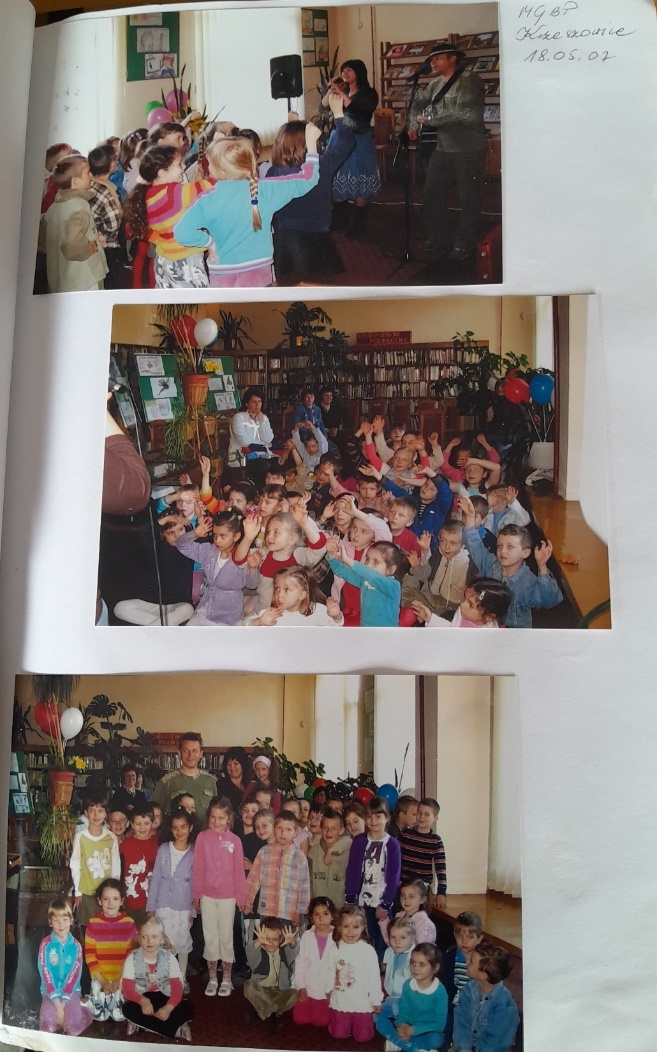 Biblioteka 
w Skawinie
Biblioteka w Czernichowie
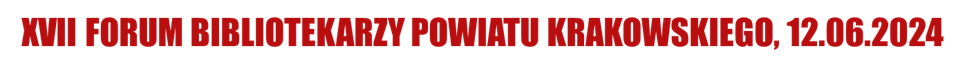 Forum Bibliotekarzy Powiatu Krakowskiego 
pod hasłem „Co nowego w bibliotekach” 18.05.2009 
zorganizowane w WBP w Krakowie
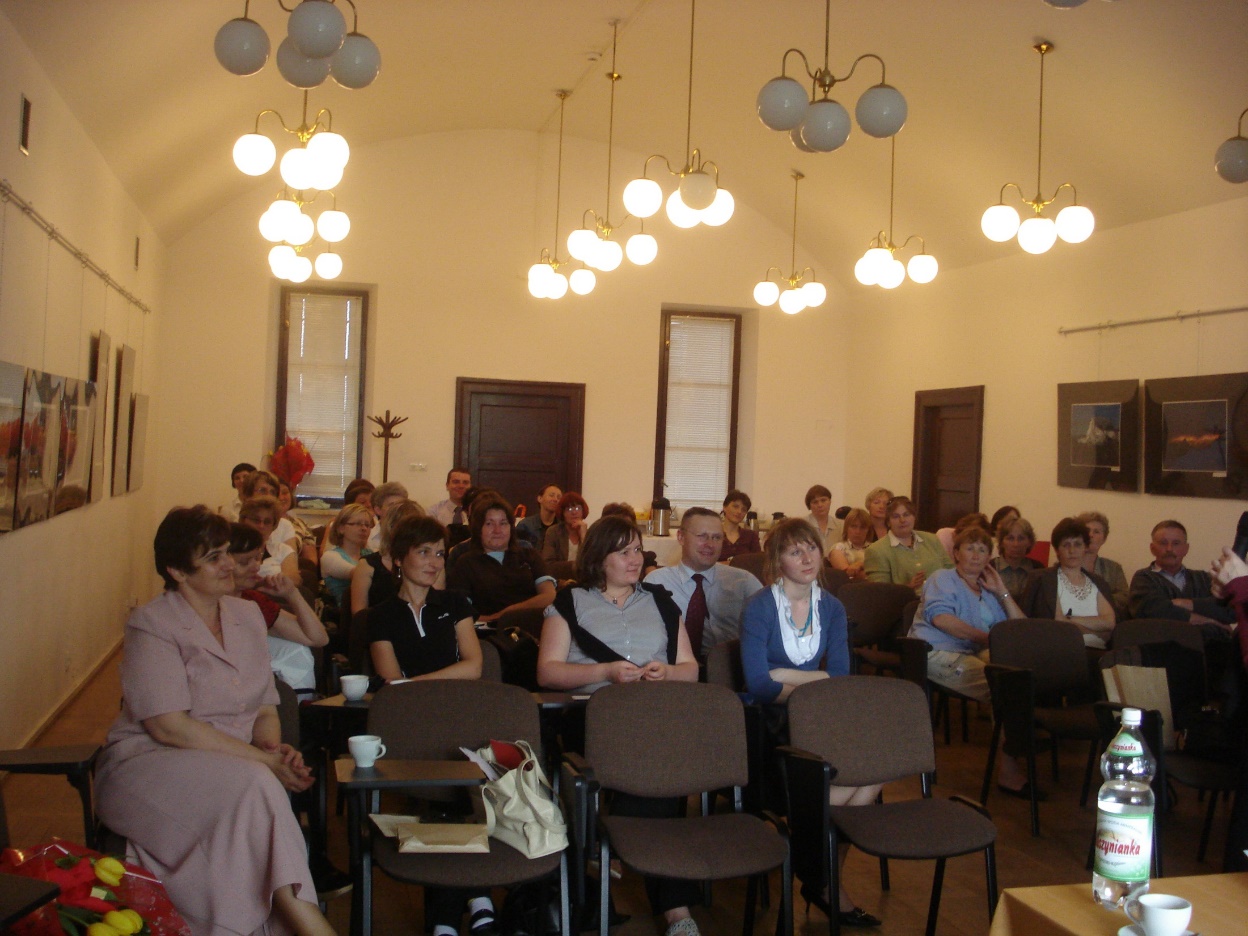 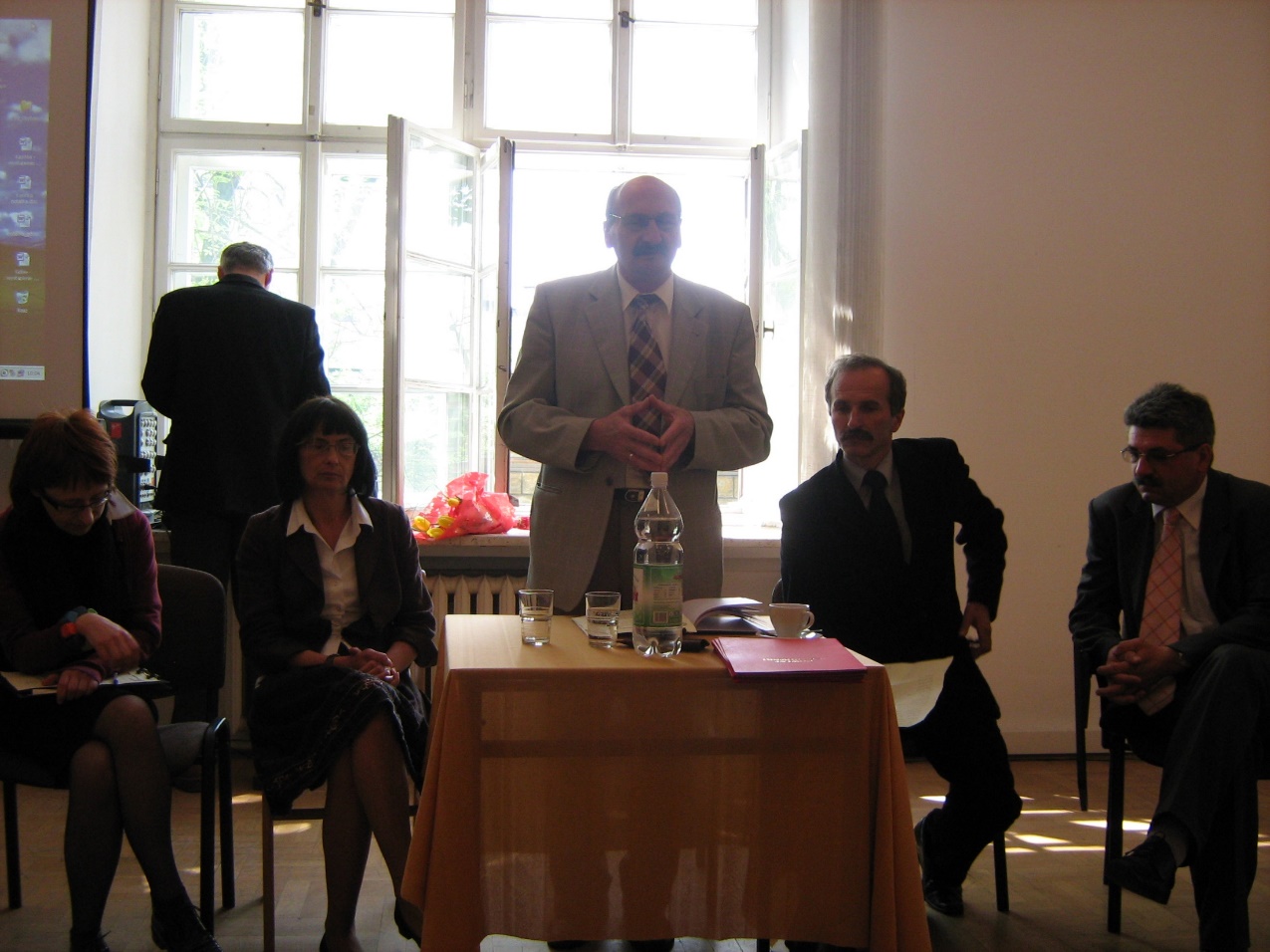 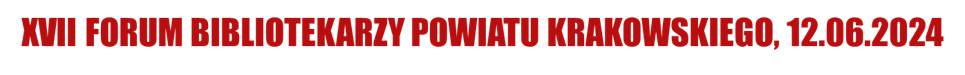 Forum Bibliotekarzy Powiatu Krakowskiego
„Biblioteki otwarte wrota do świata wiedzy i kultury”, 21.06.2012
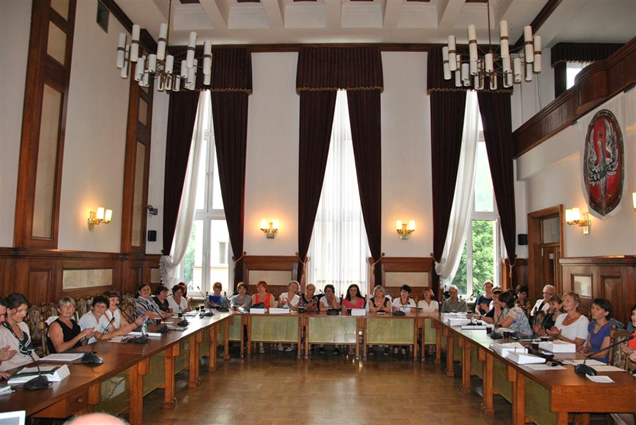 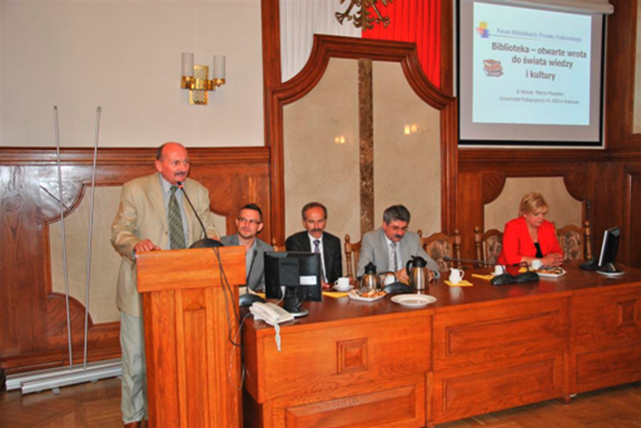 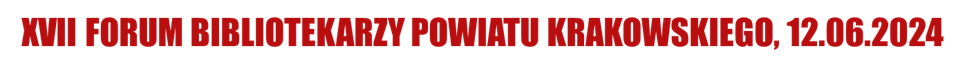 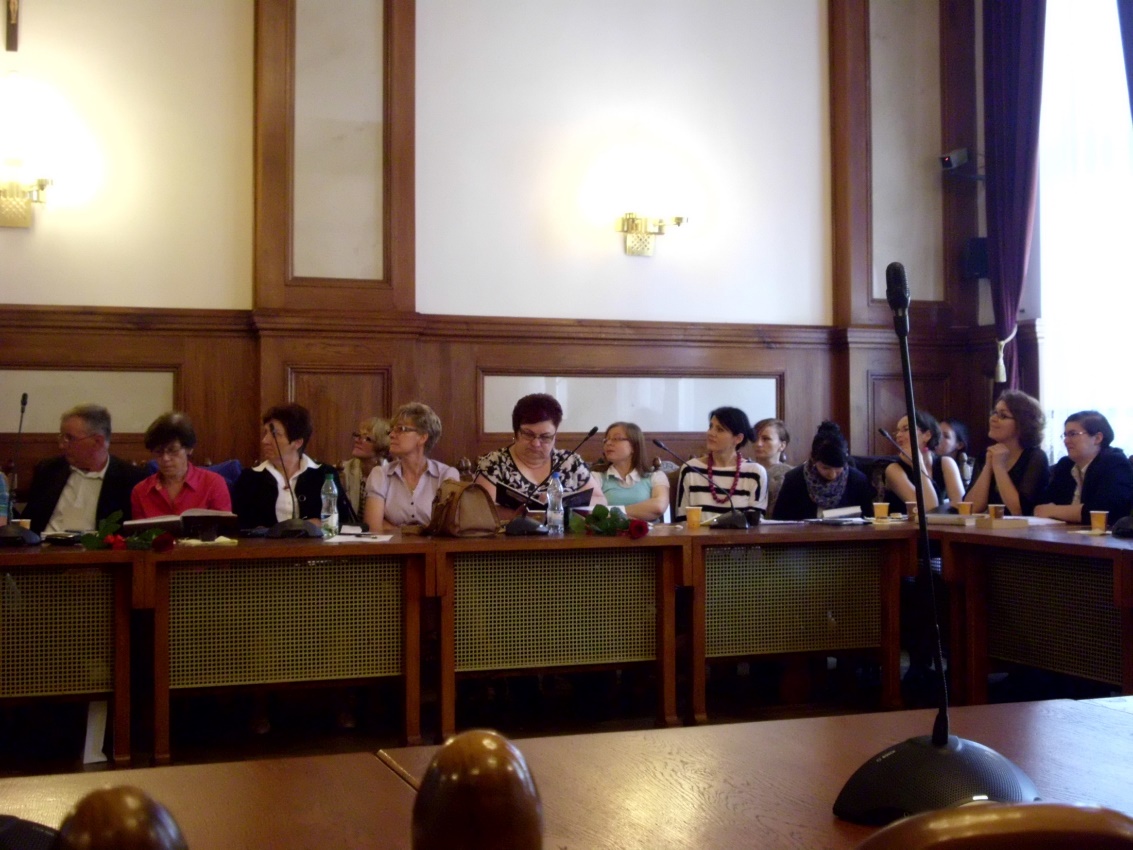 Forum Bibliotekarzy Powiatu Krakowskiego pod hasłem „Historia regionalna i lokalna”, 20.05.2014 r..
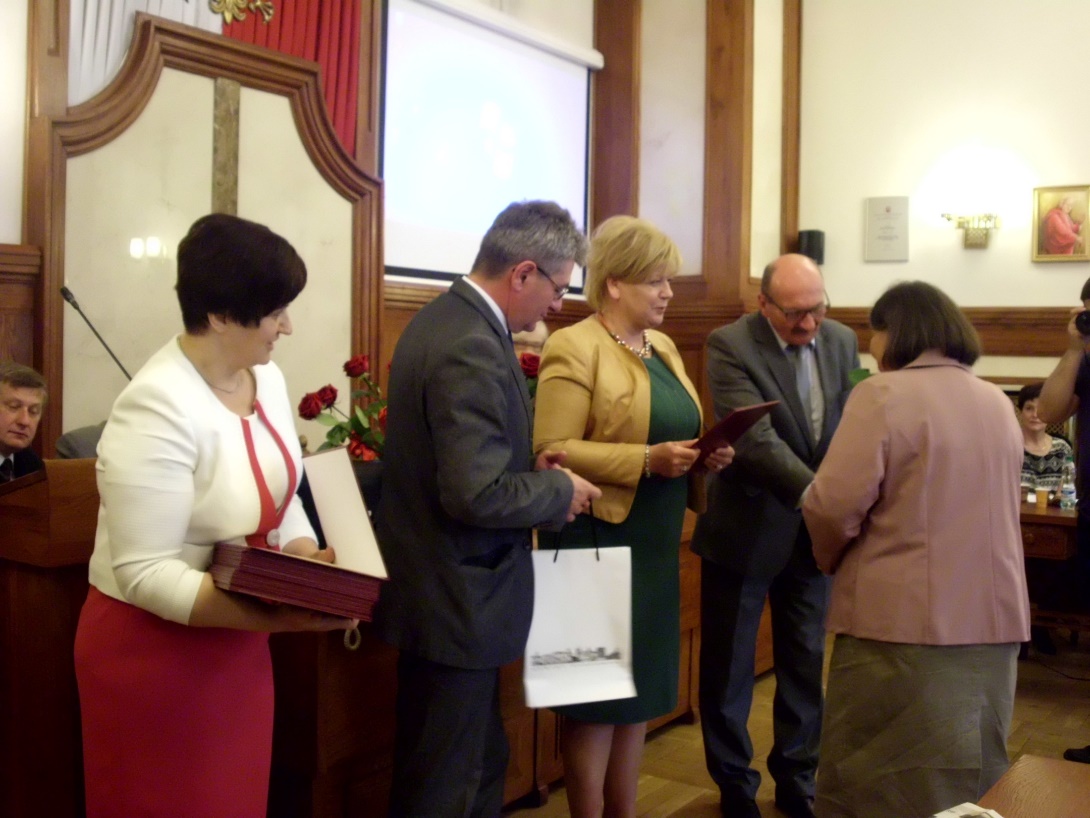 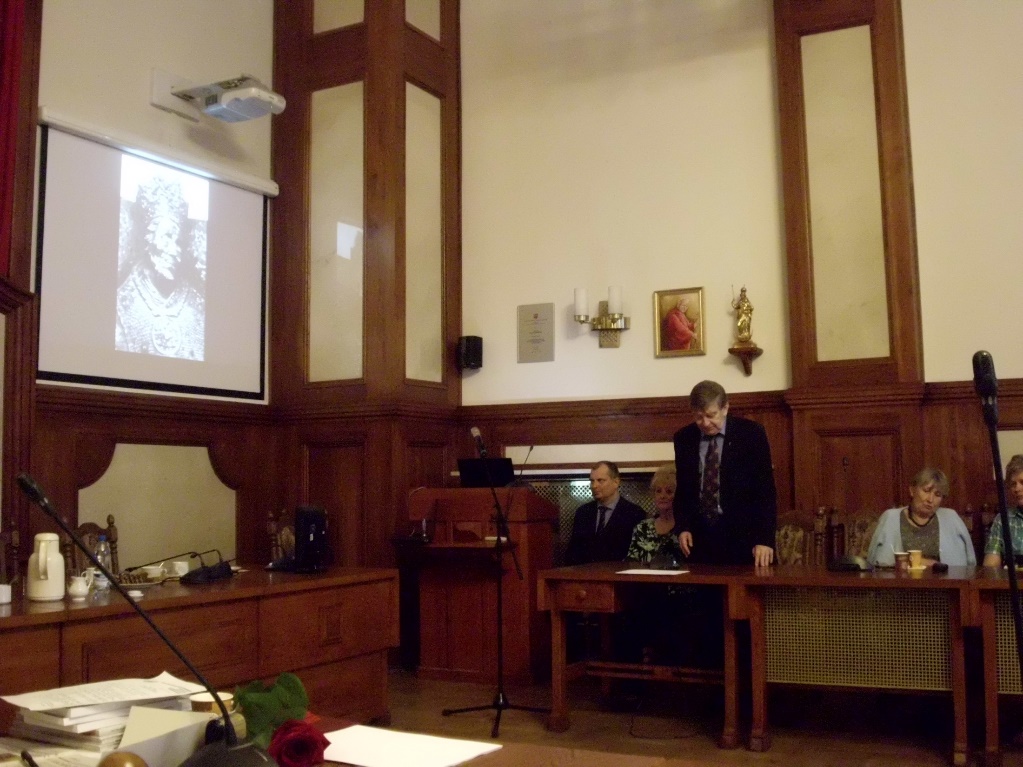 Spotkanie ze Zbigniewem Święchem
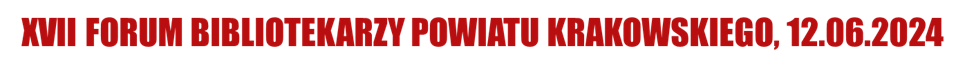 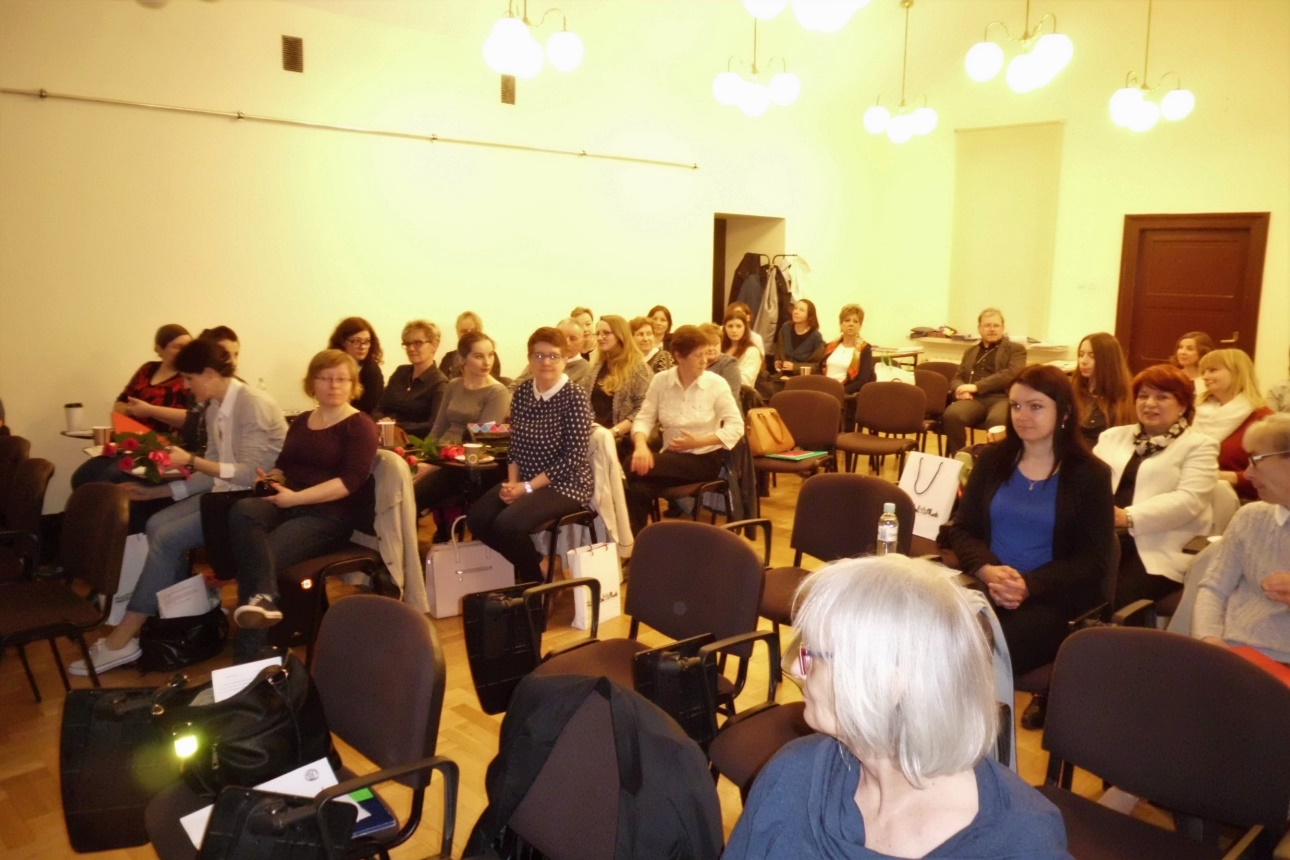 „Kreatywnie w Bibliotece" to hasło Forum Bibliotekarzy Powiatu Krakowskiego, które odbyło się 25 maja 2017 roku w gościnnych murach Wojewódzkiej Biblioteki Publicznej w Krakowie.
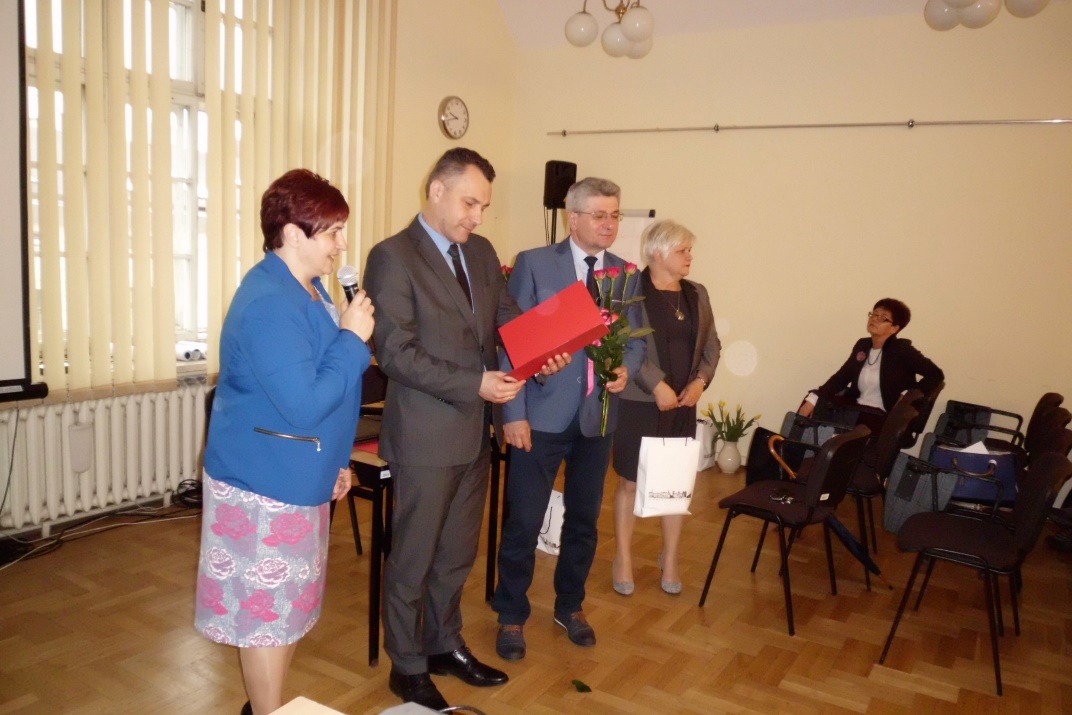 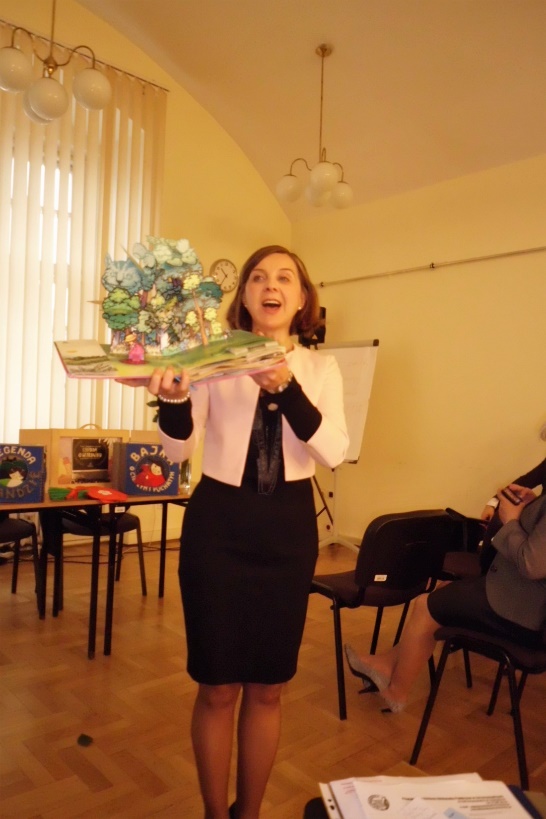 Kreatywne formy pracy z książką” – zaprezentowała Pani dr Wanda Matras
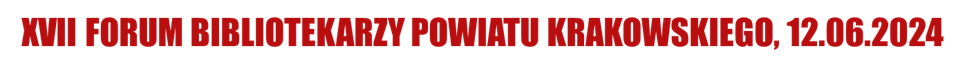 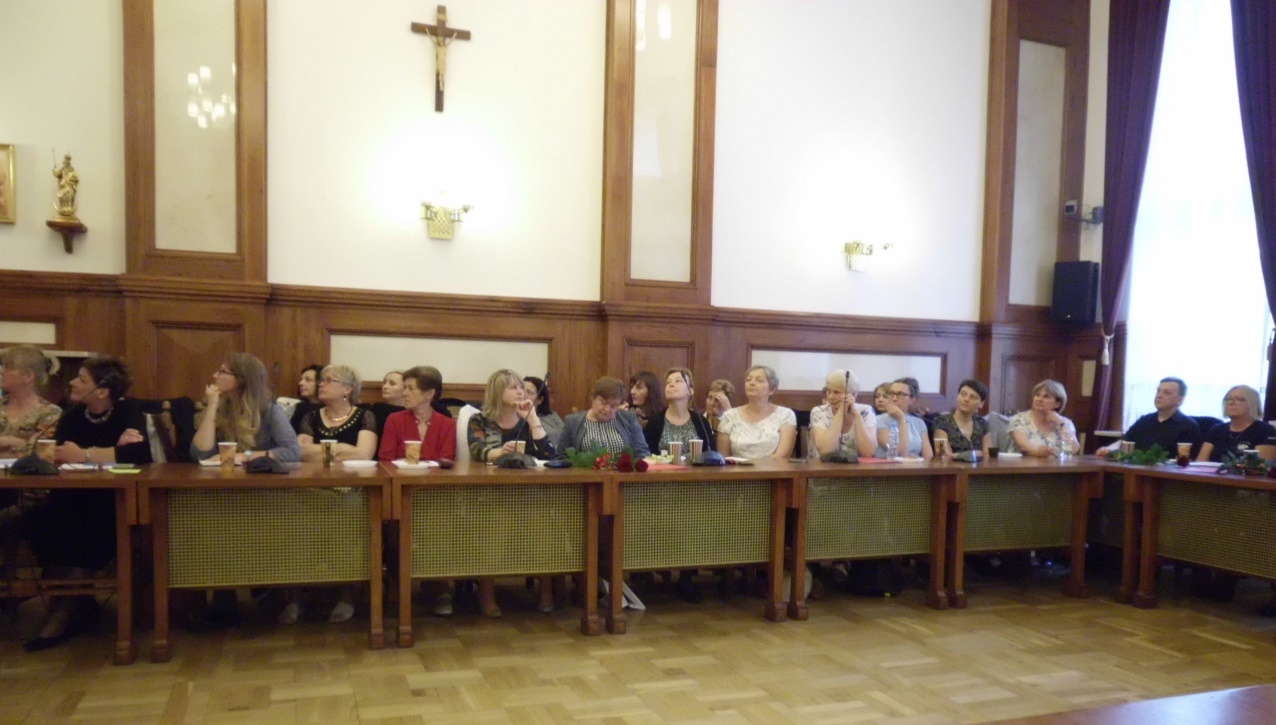 XIII Forum Bibliotekarzy Powiatu Krakowskiego
pt. "Tradycja i nowoczesność w bibliotece”, 15.05.2018
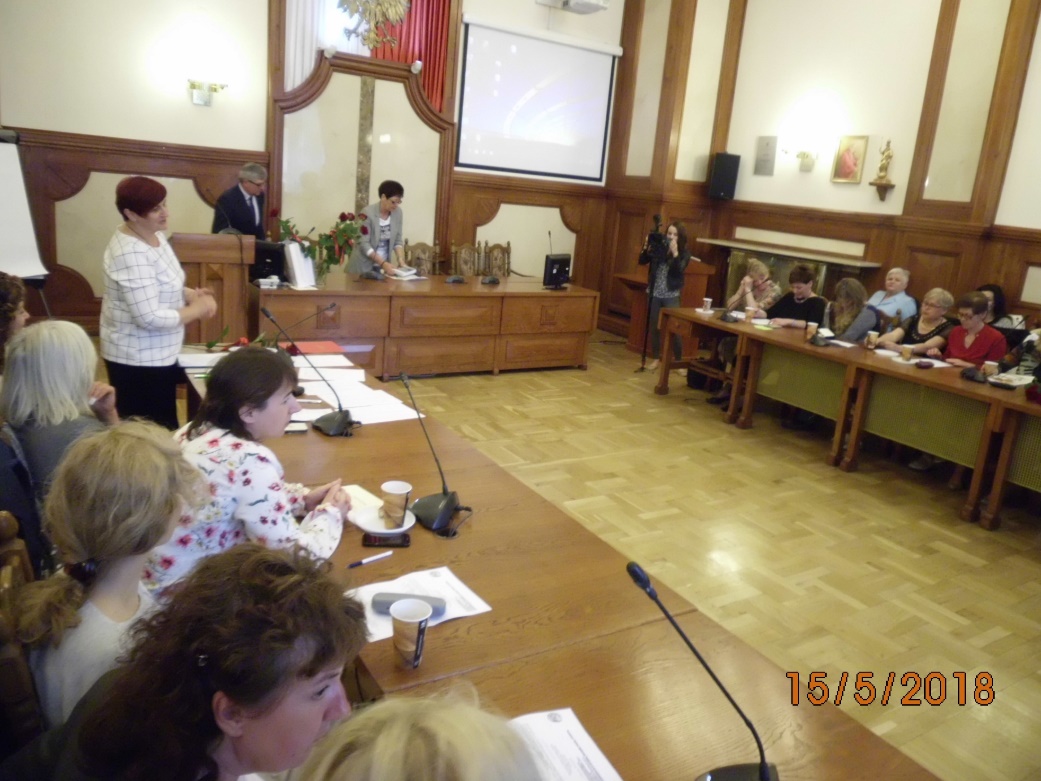 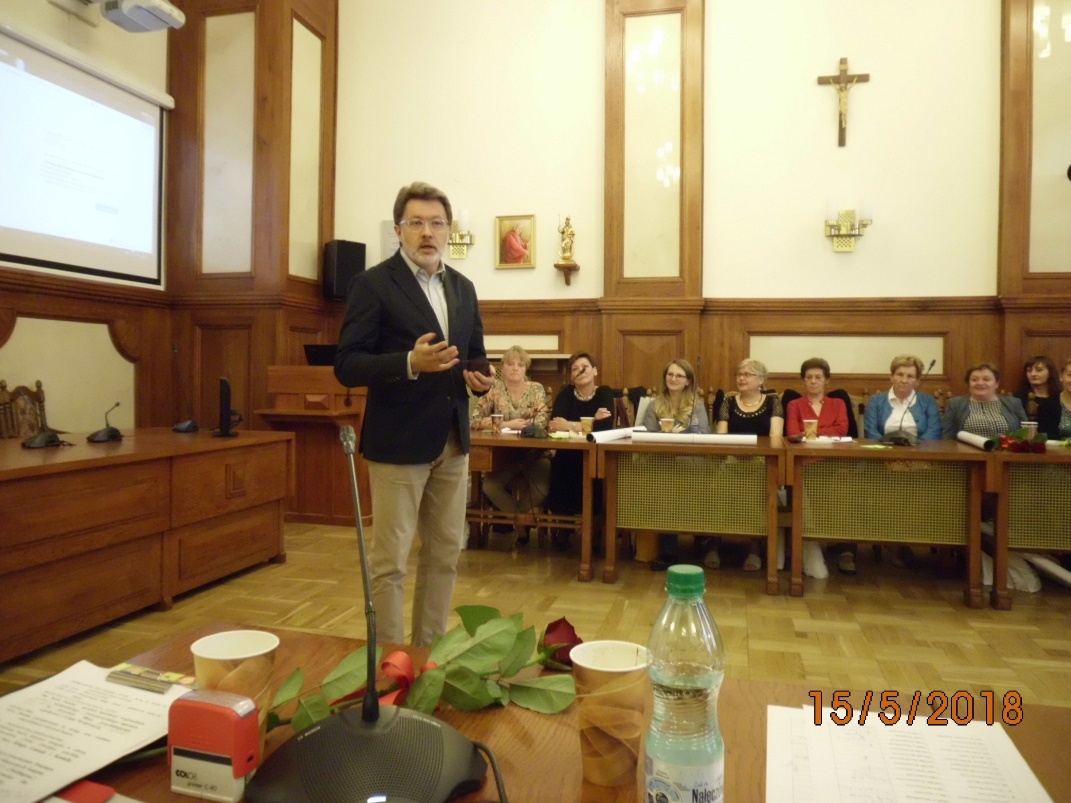 Spotkanie 
z Michałem Rusinkiem
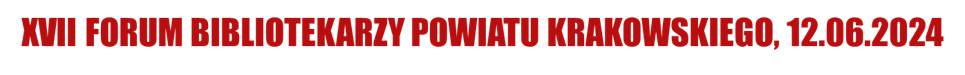 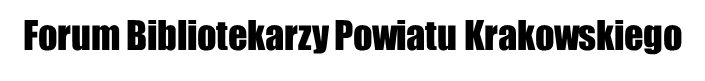 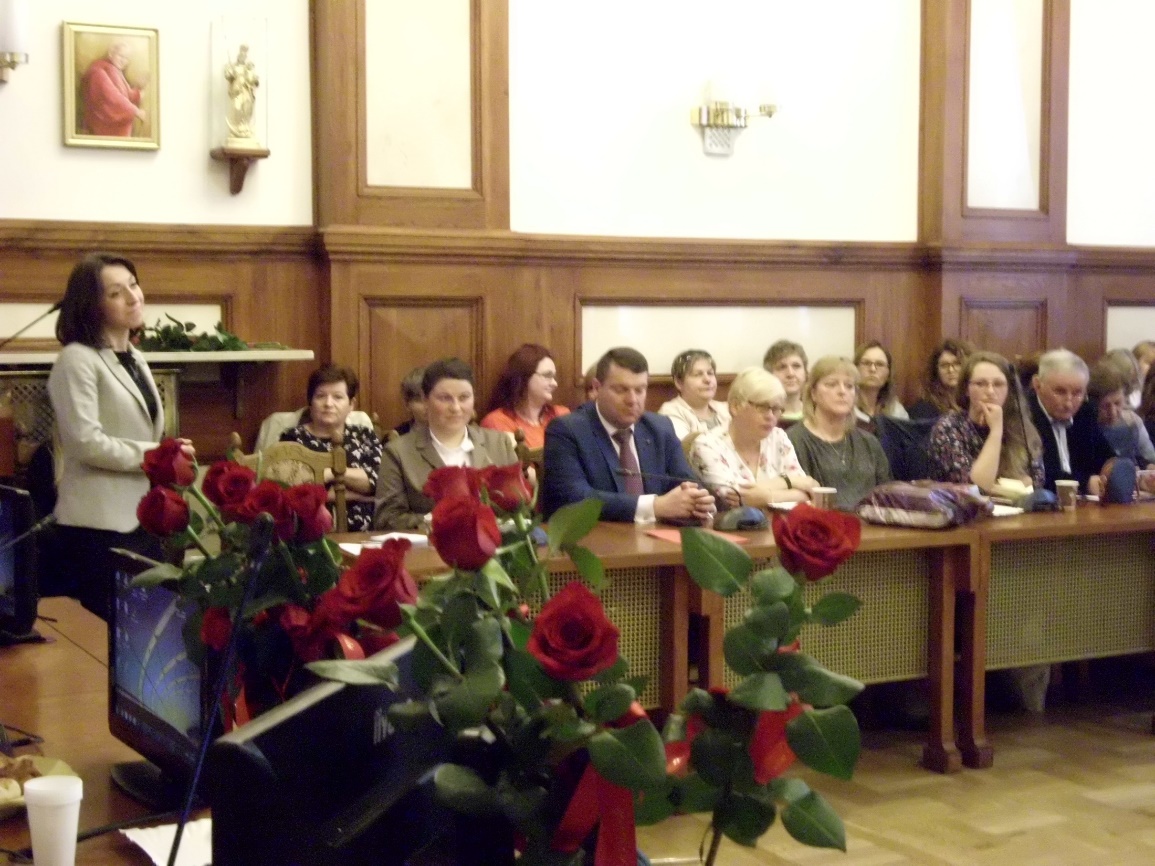 “Świat wartości w literaturze – promocja czytelnictwa i nie tylko…”, 21.05.2019
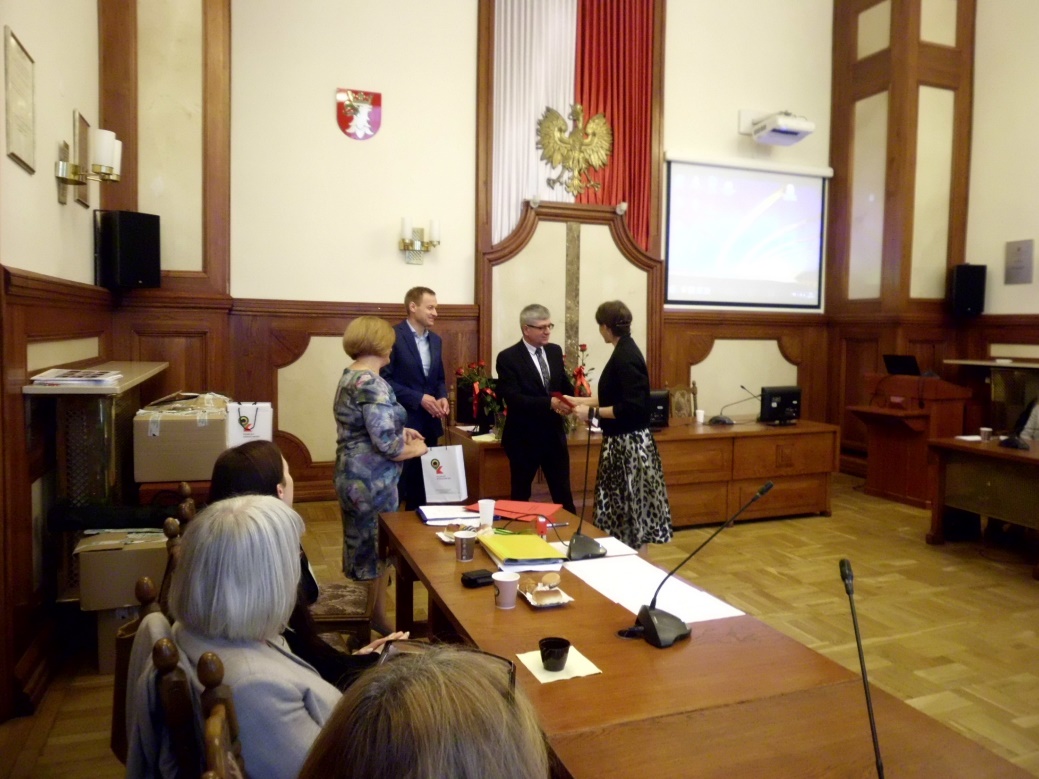 „Niestandardowe metody promocji czytelnictwa” - Agnieszka Karp-Szymańska - Prezes Fundacji Czas Dzieci
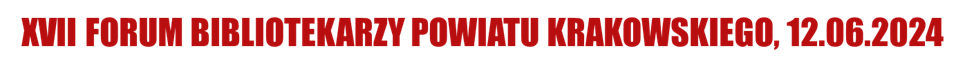 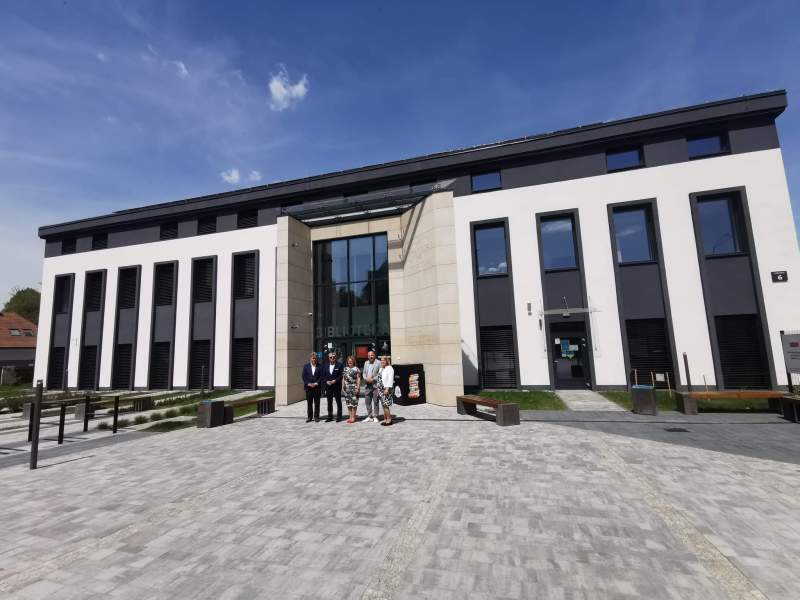 XV Forum Bibliotekarzy Powiatu Krakowskiego w MGBP w Krzeszowicach, 16.05.2022
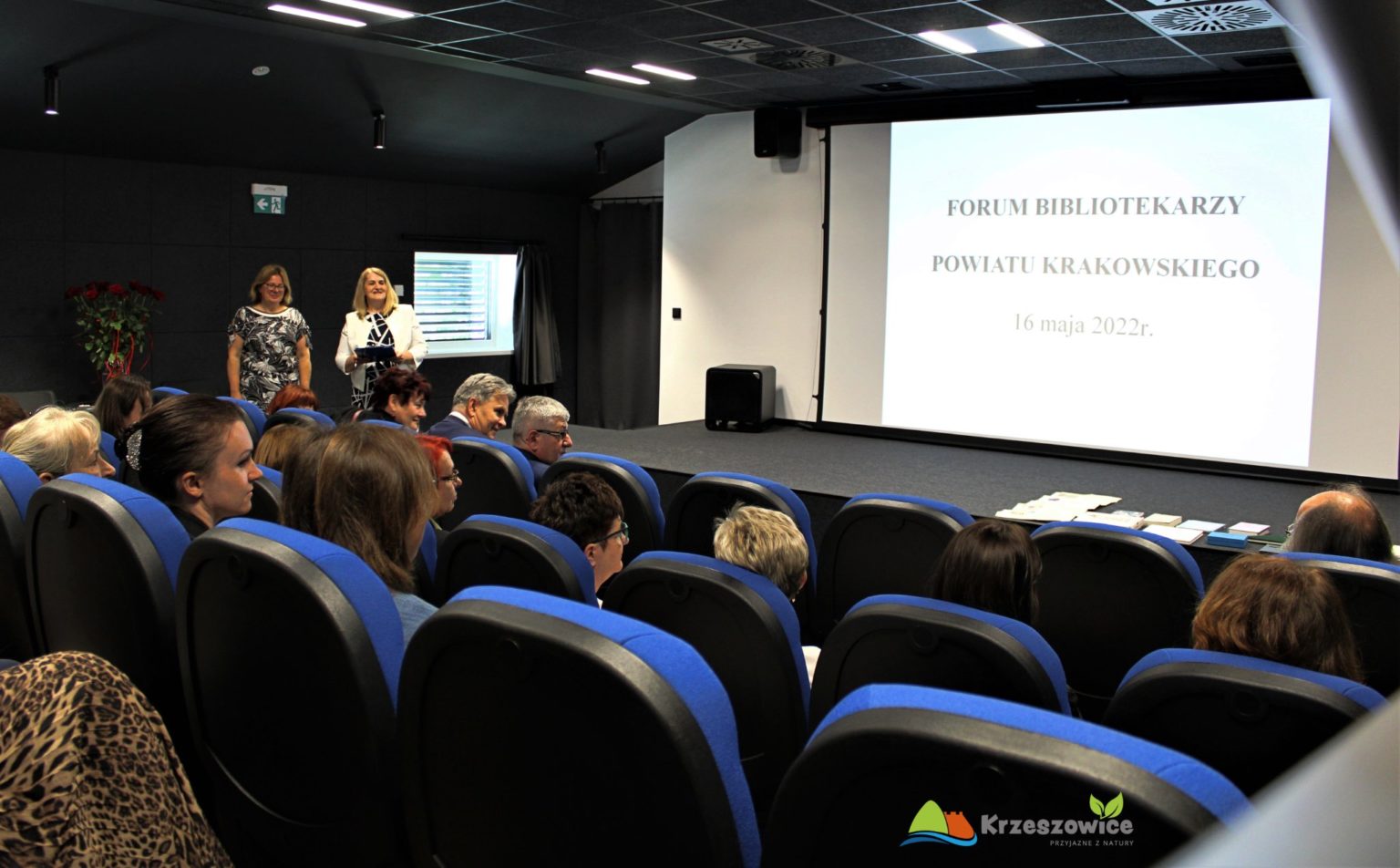 Wykład o liberaturze -  Zenon Fajfer
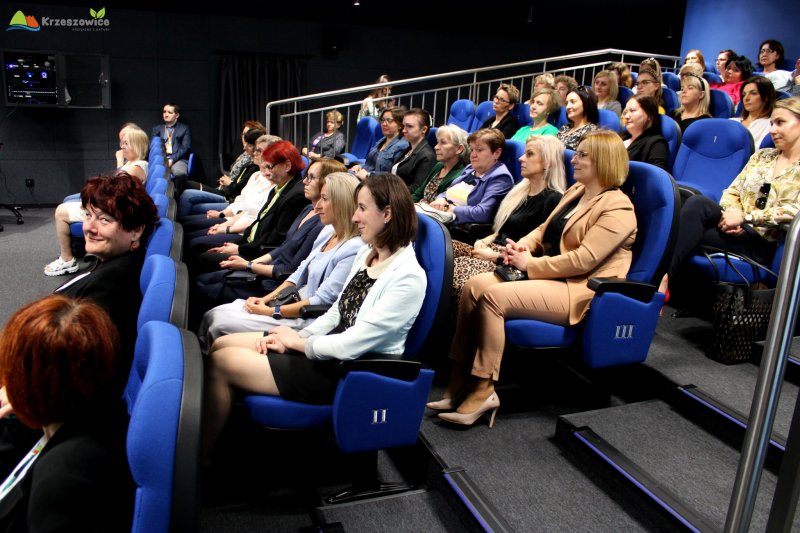 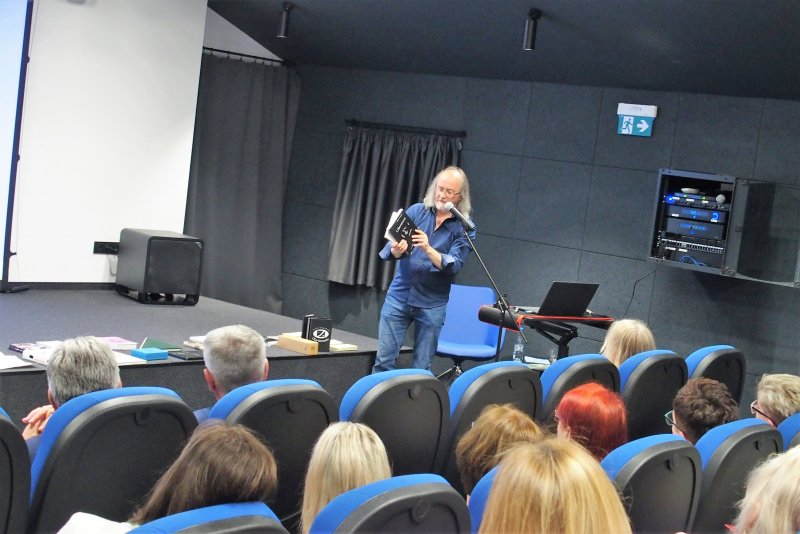 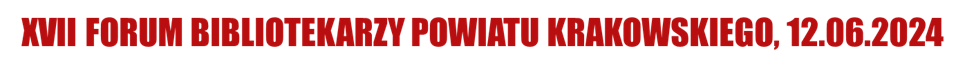 XVI Forum Bibliotekarzy Powiatu Krakowskiego, Skawina 25.05.2023
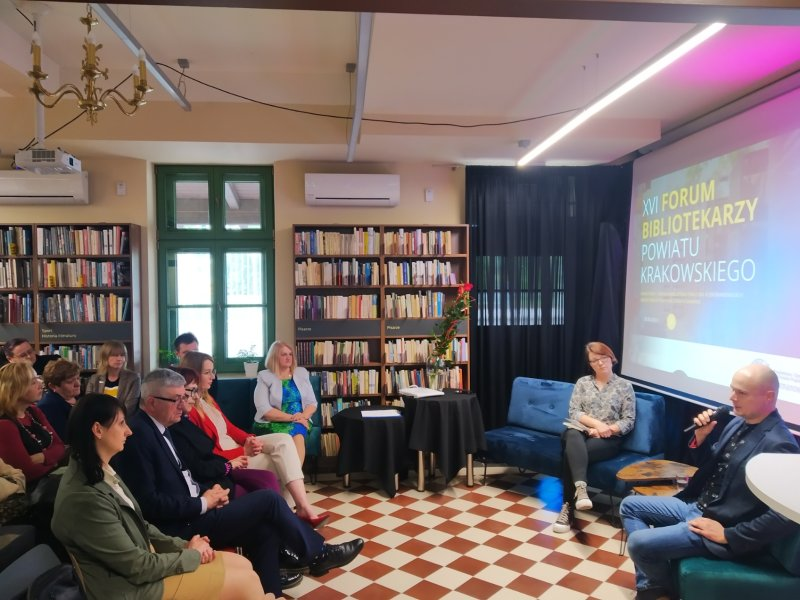 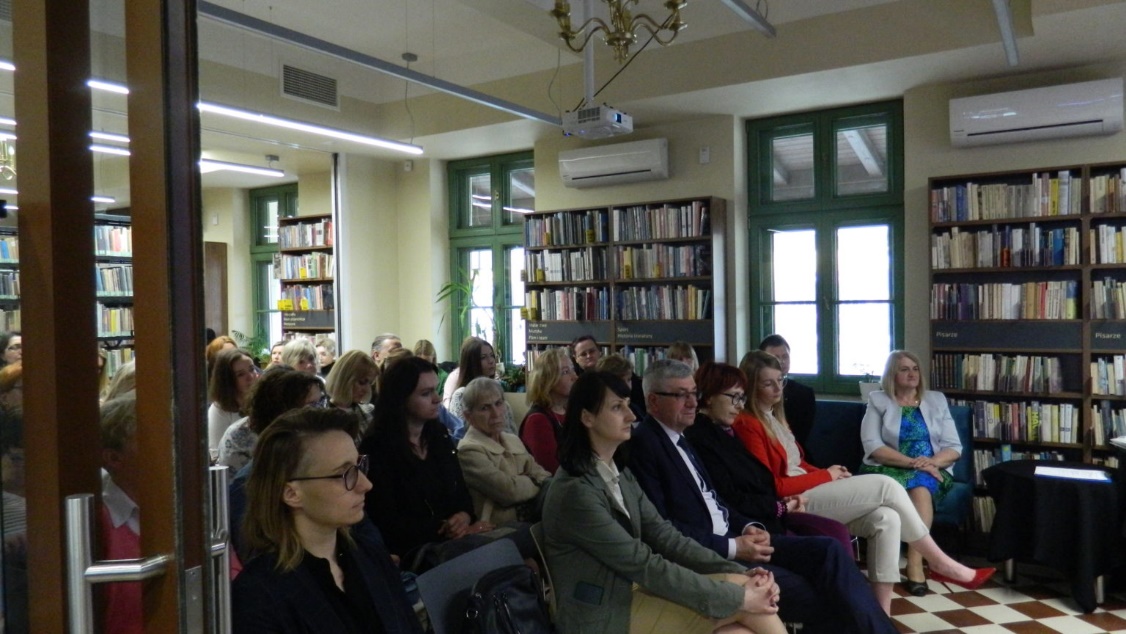 Spotkanie autorskie z Dawidem Górą
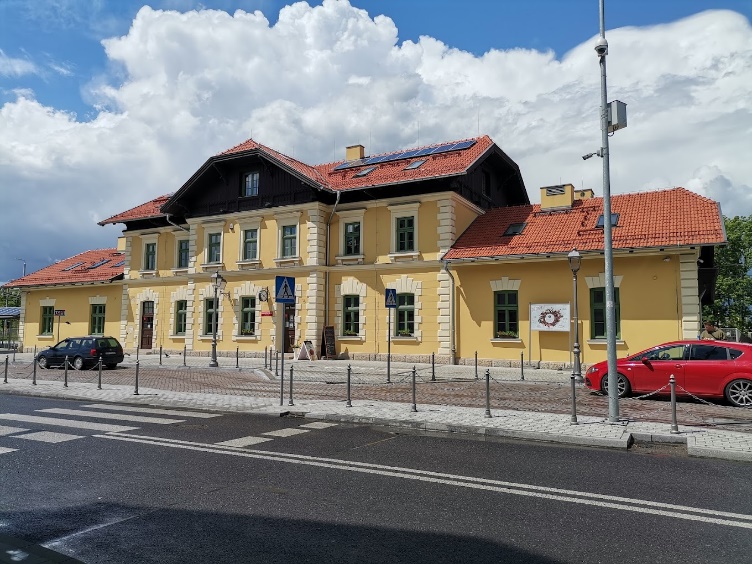 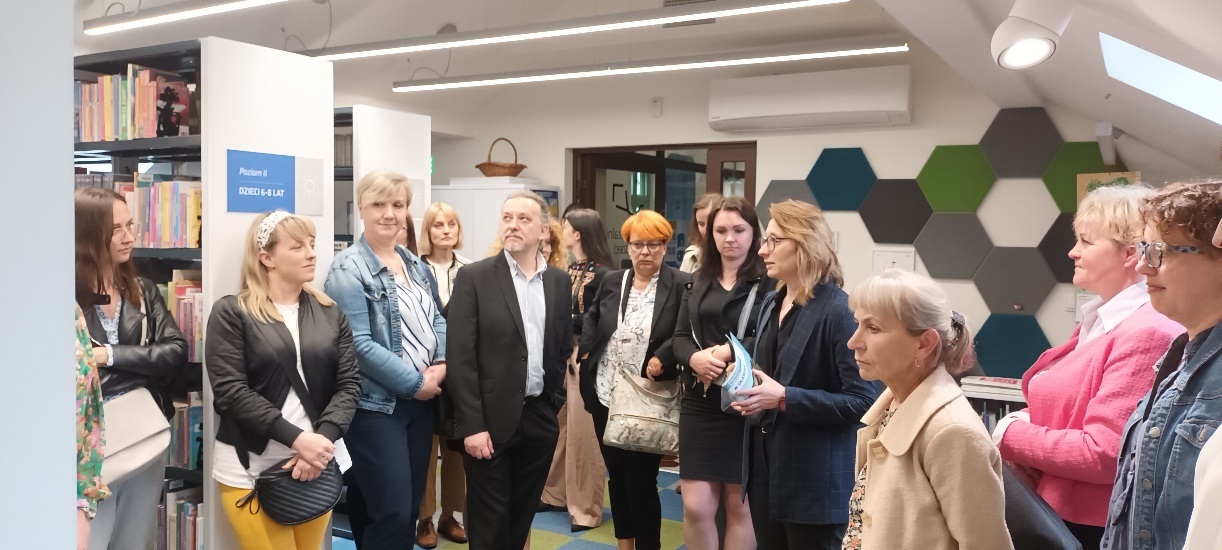 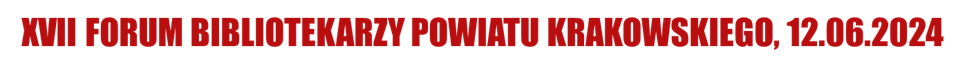 Szkolenie w bibliotece w Jerzmanowicach,
Michał Grzeszczuk
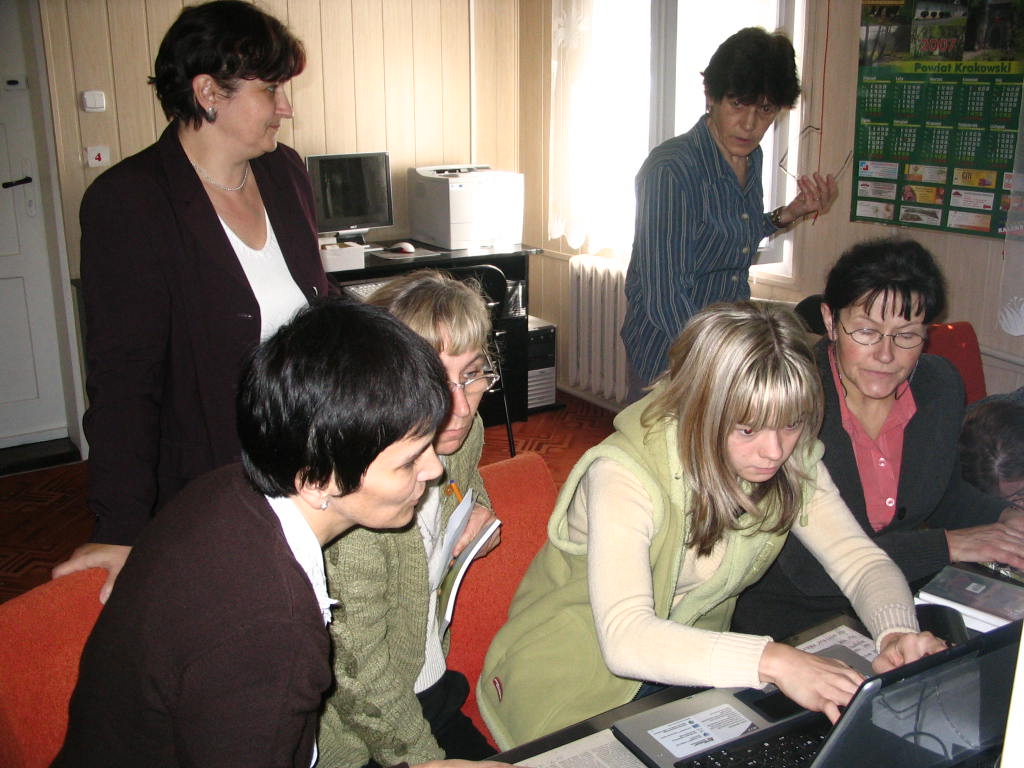 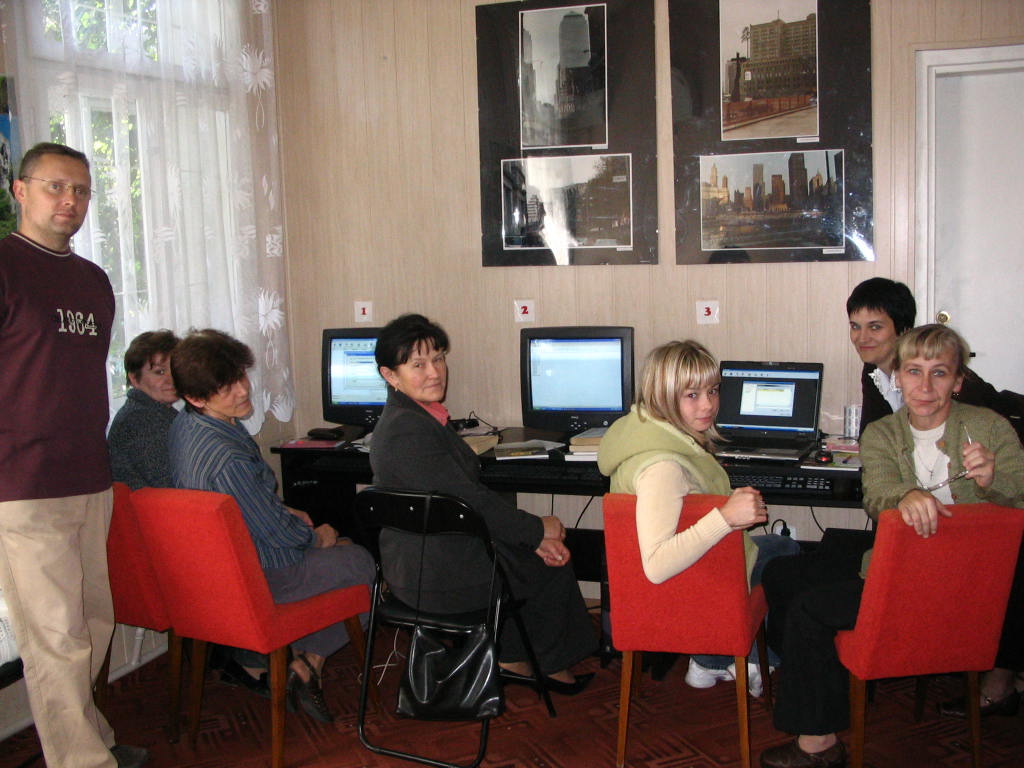 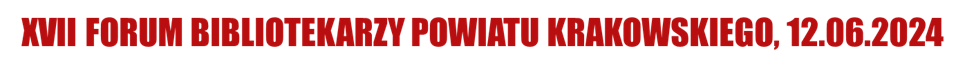 Szkolenie z Agatą Warywodą w WBP  Krakowie
Szkolenie w Bibliotece w Jerzmanowicach
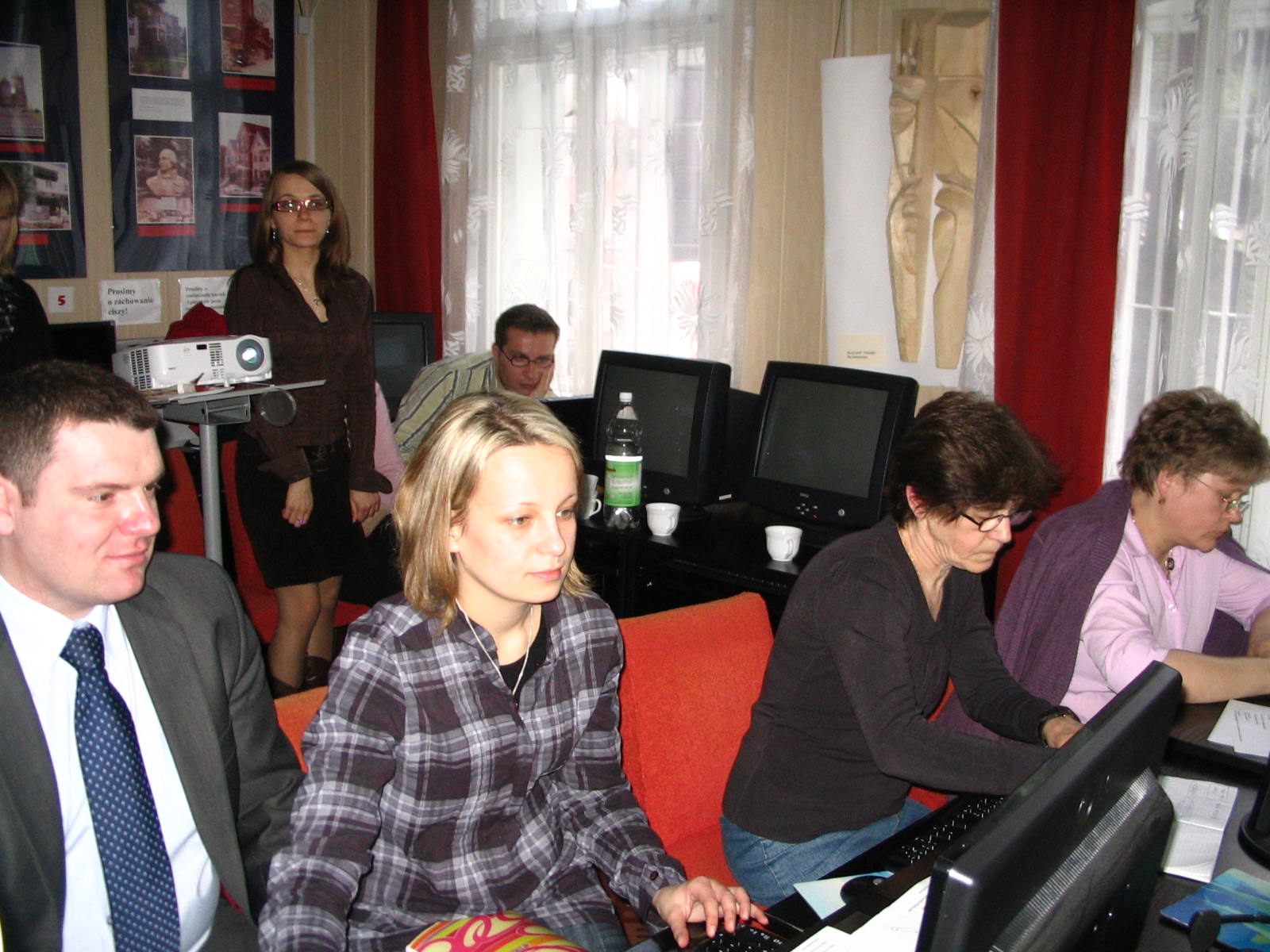 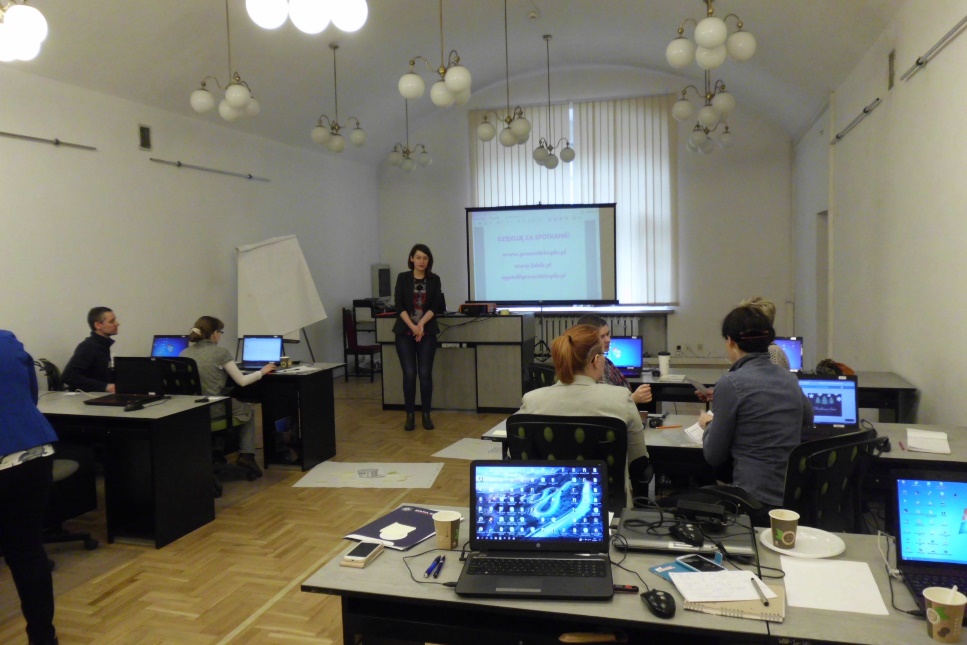 "Poszukuj, twórz, dziel się! 10 internetowych narzędzi przydatnych w pracy bibliotekarza"szkolenie 15.03.2017
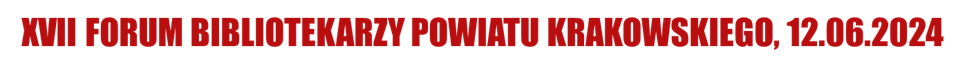 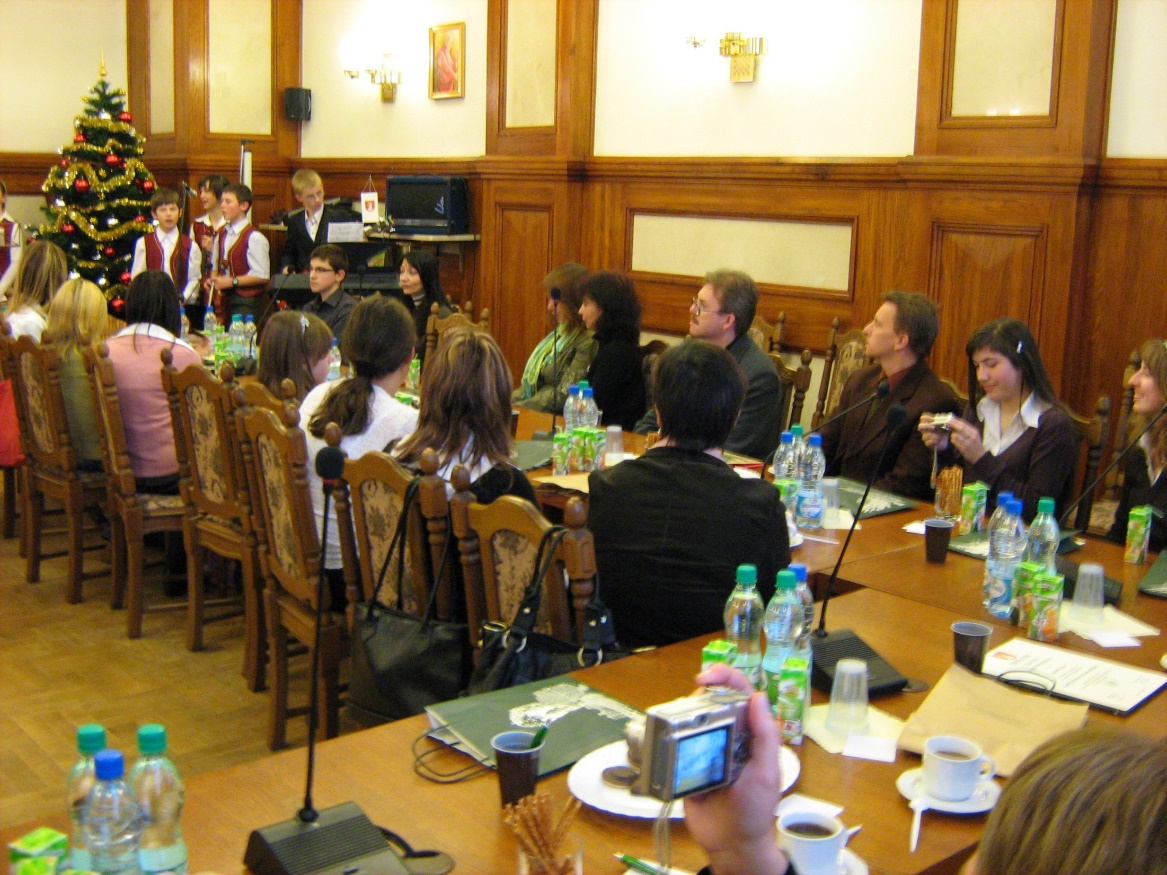 Rozstrzygnięcie konkursu fotograficznego, styczeń 2008
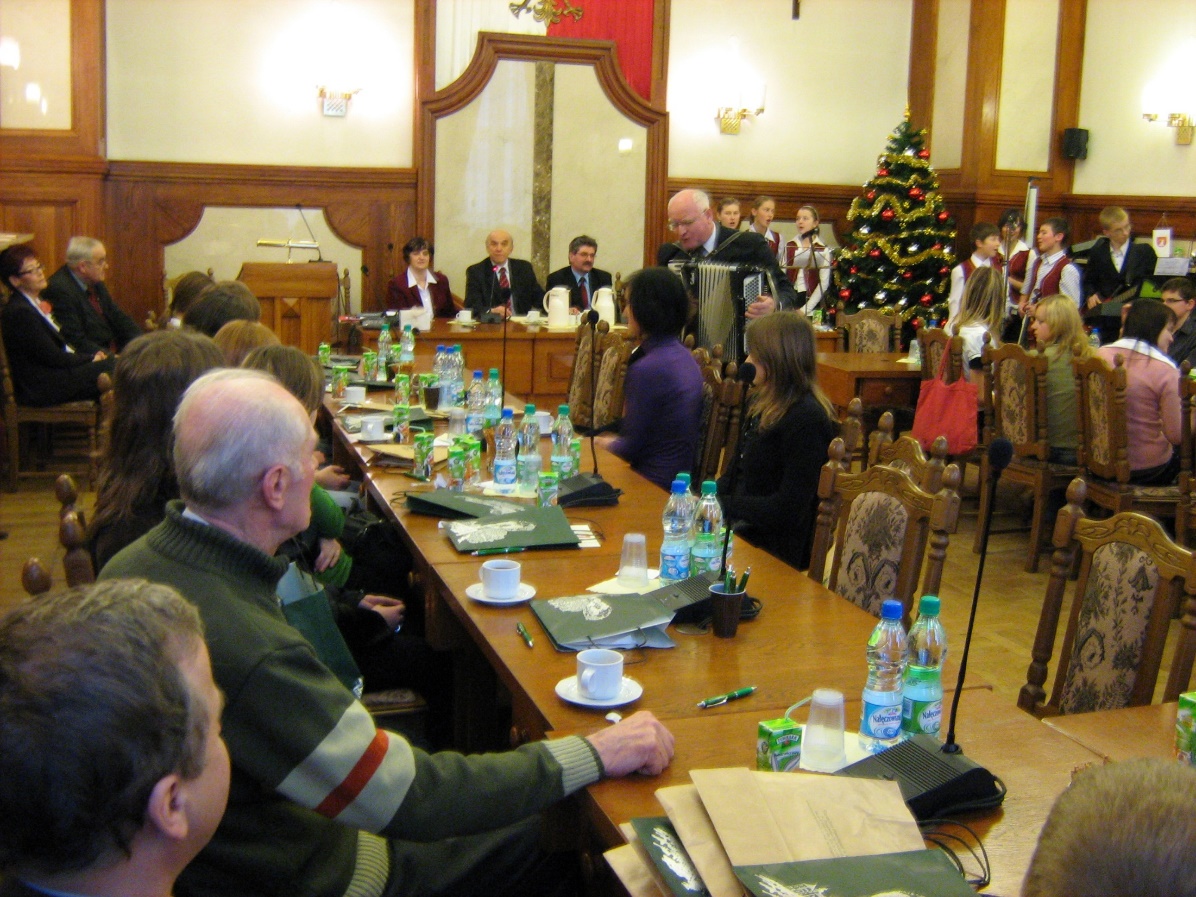 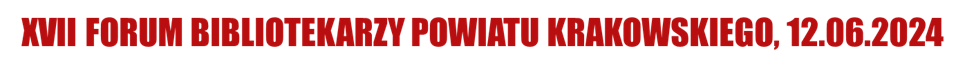 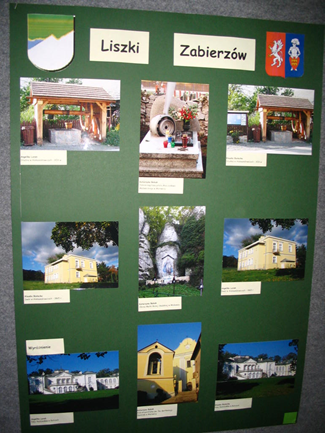 Prace uczestników konkursu fotograficznego pt. „Zabytki powiatu krakowskiego”
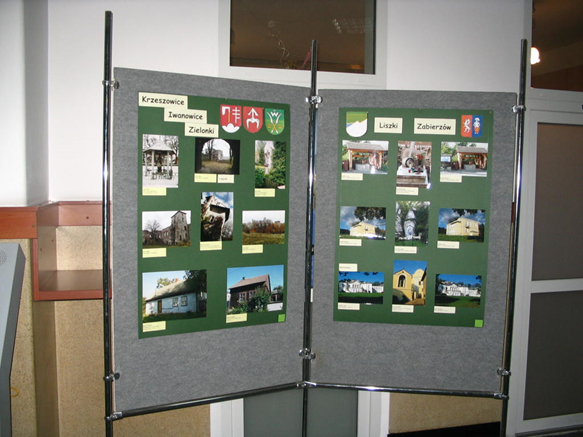 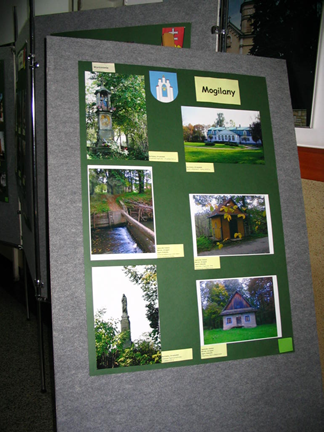 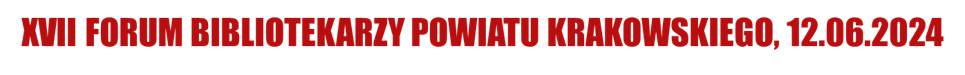 Szkolenia z Wojciechem Kowalewskim z WBP w Krakowie
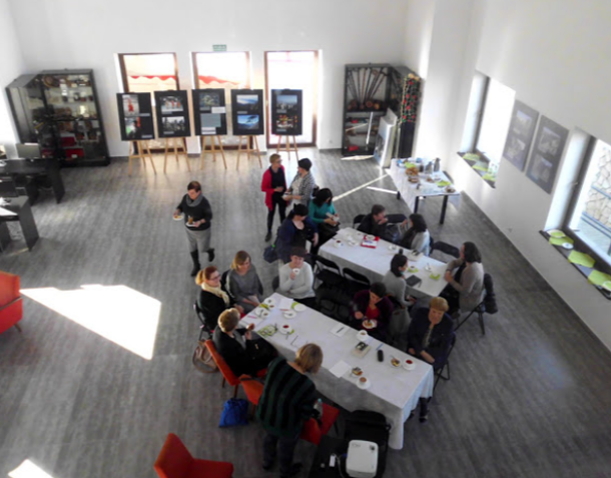 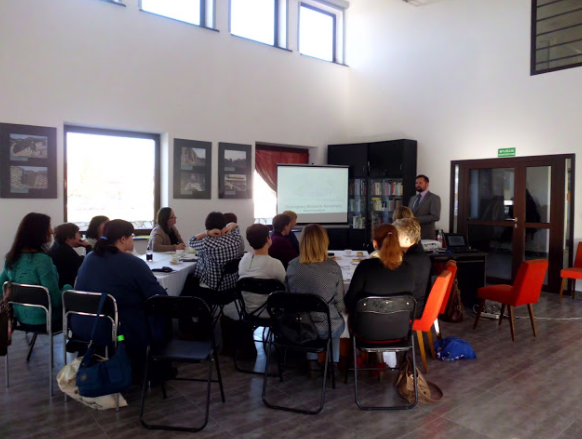 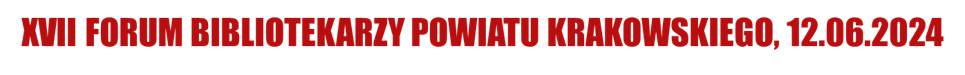 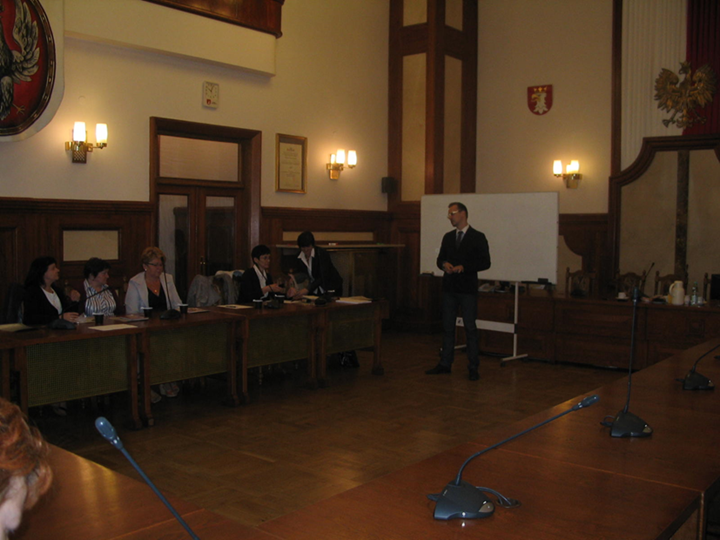 „Nowe możliwości automatyzacji bibliotek w powiecie krakowskim”
Wojciech Kowalewski
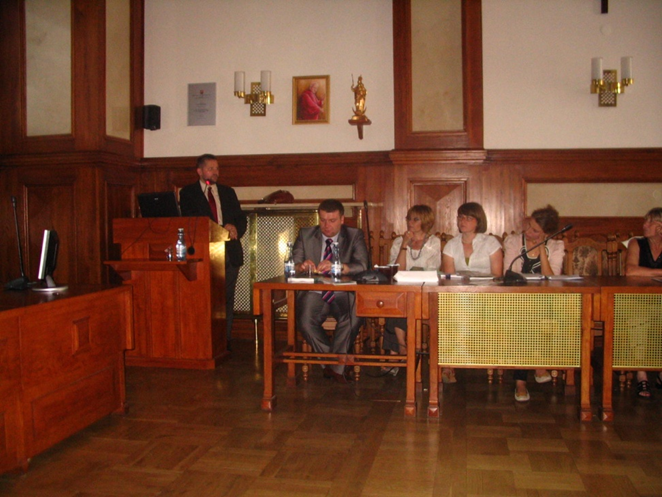 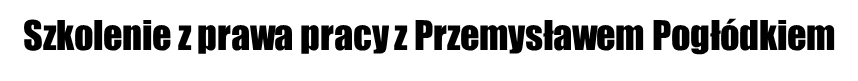 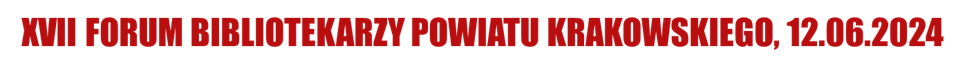 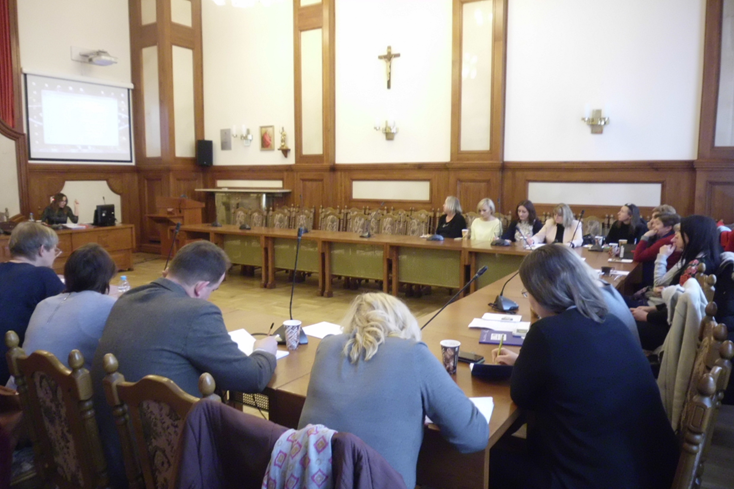 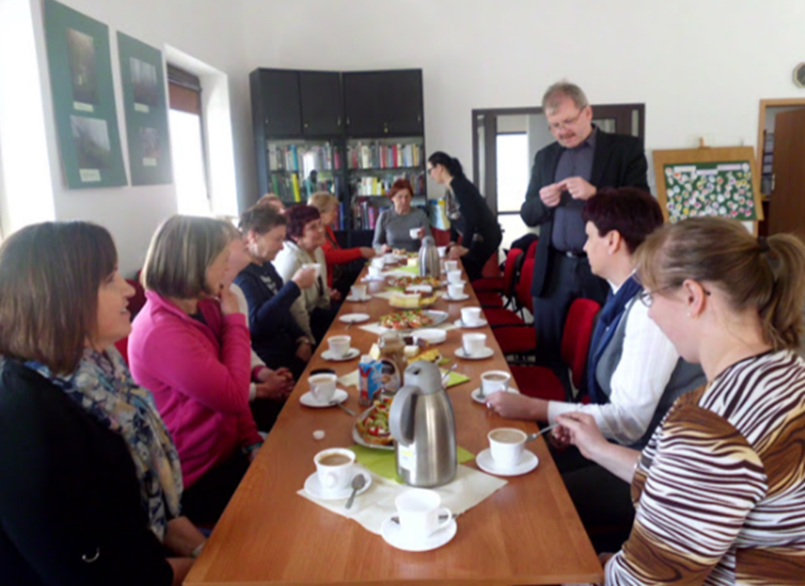 Szkolenie „Ochrona danych osobowych – zmiany w 2018
na gruncie unijnego rozporządzenia o ochronie danych osobowych ( RODO ) – Ewa Plesnarowicz-Durska, 7.03.2018
Spotkanie na zakończenie projektu „O finansach w bibliotece”
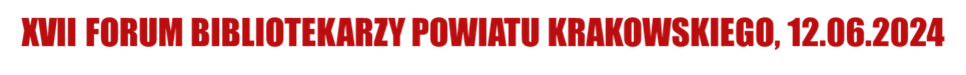 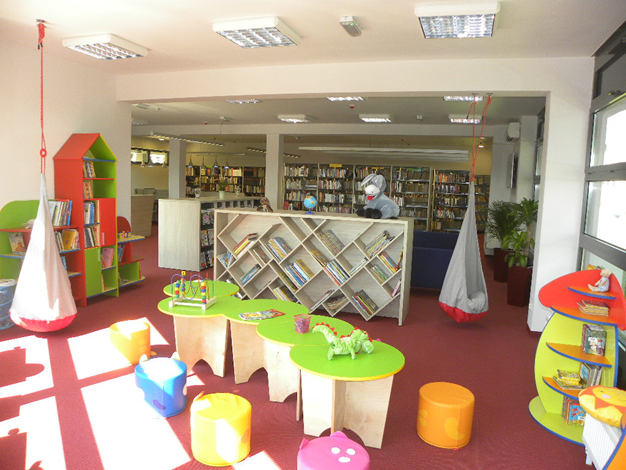 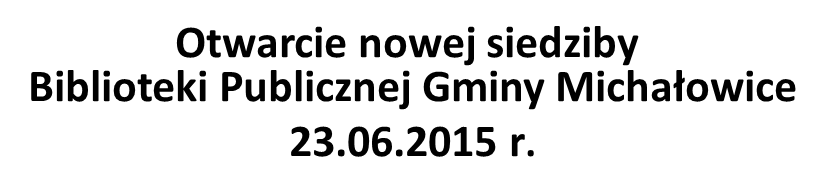 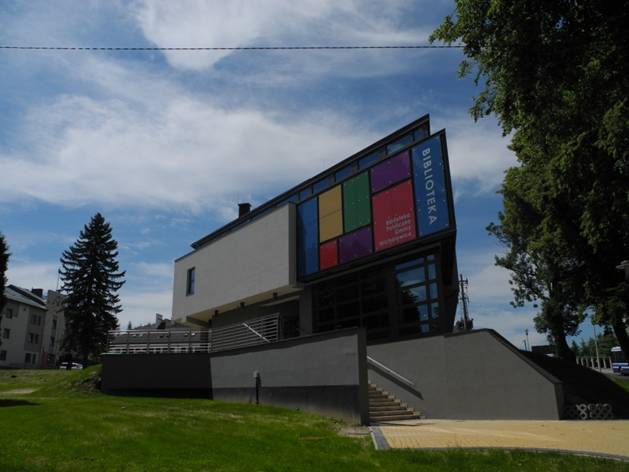 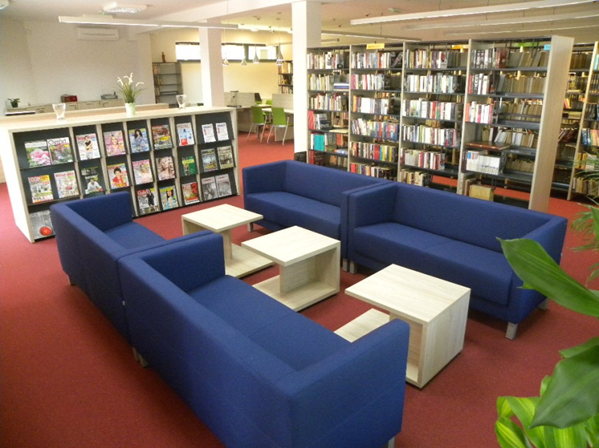 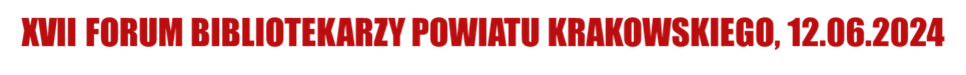 19 marca 2024 odbyło się otwarcie nowej siedziby Filii Biblioteki Publicznej Gminy Michałowice w Raciborowicach. Inwestycja została dofinansowana przez Instytut Książki w ramach Priorytetu 2 NPRCz 2.0 „Infrastruktura bibliotek 2021-2025”.
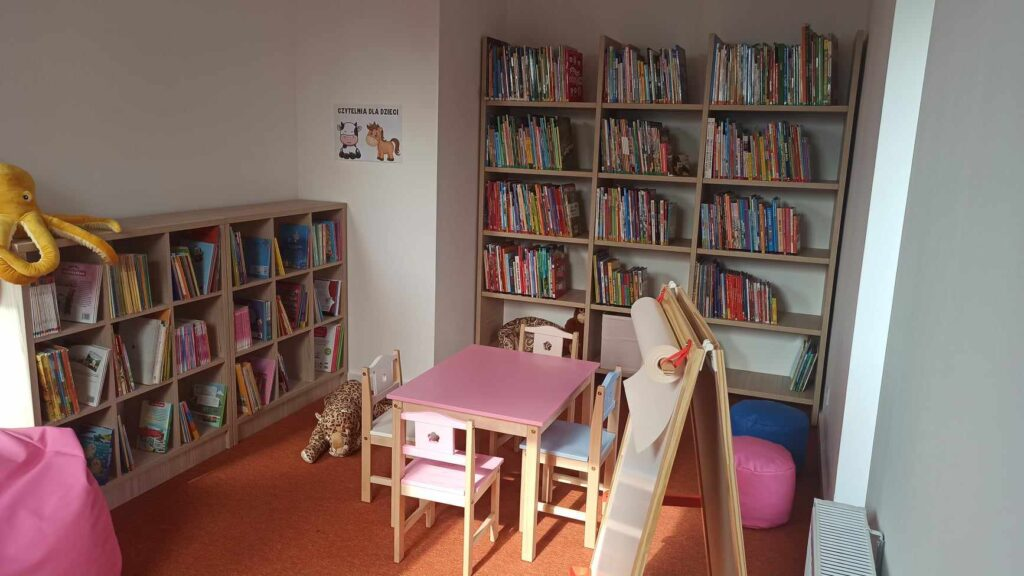 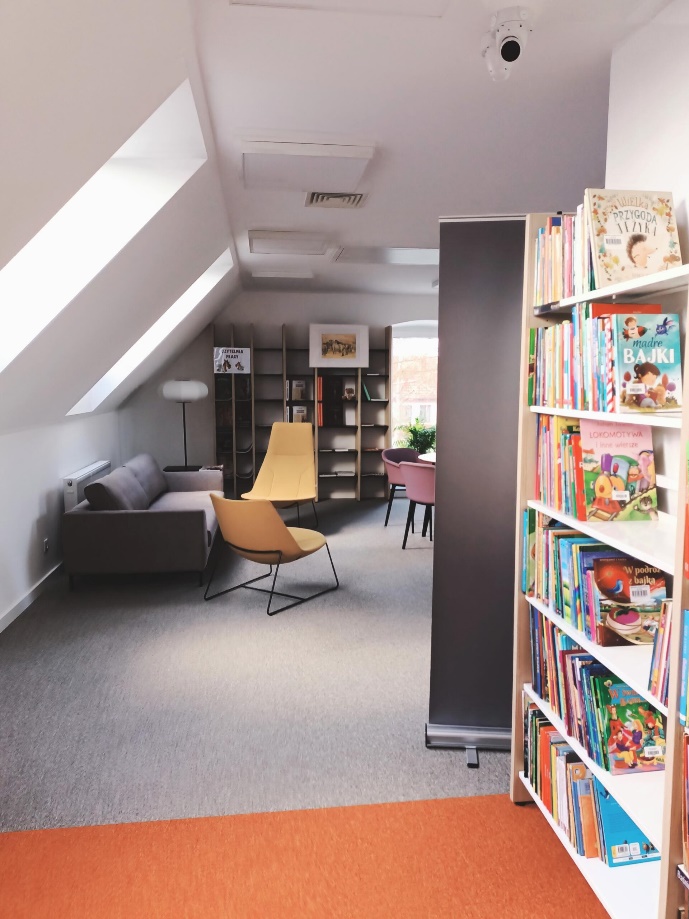 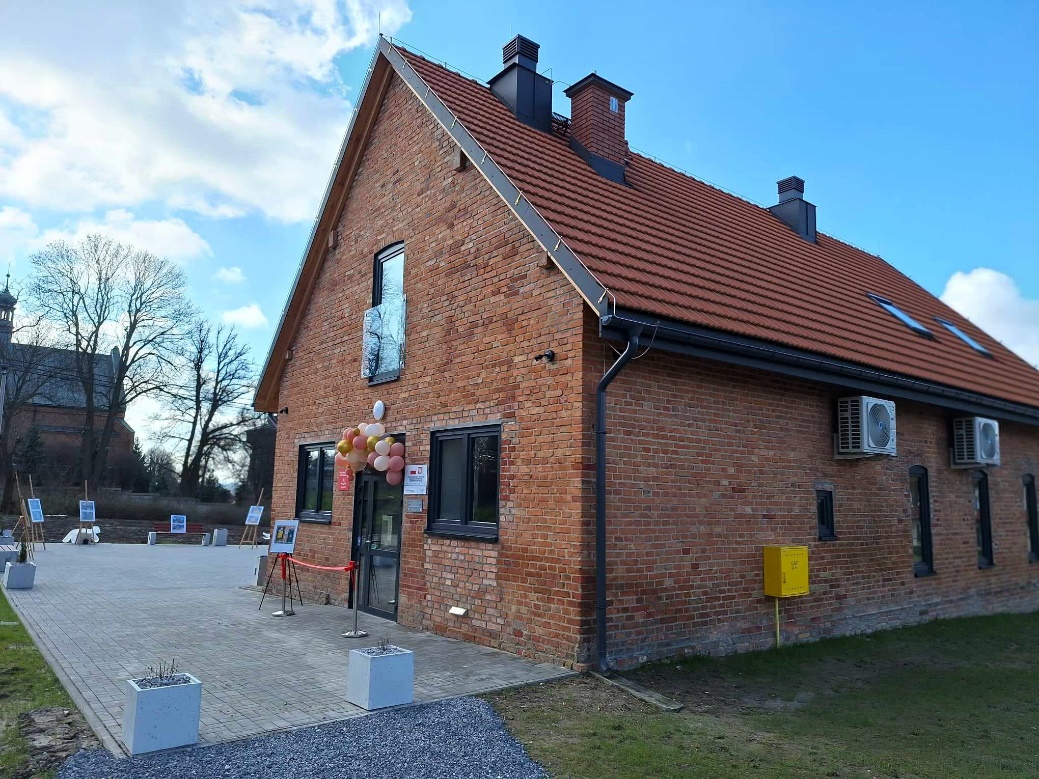 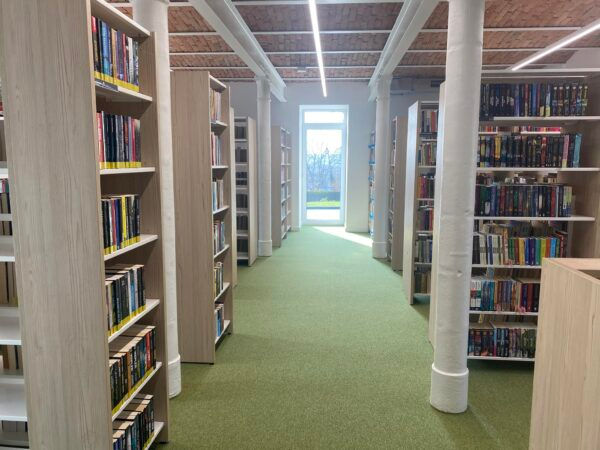 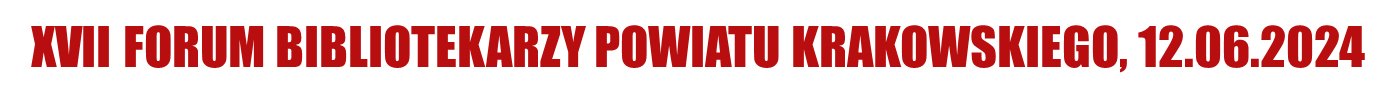 Na terenie powiatu krakowskiego działa łącznie 65 bibliotek, w tym:

 5 bibliotek miejskich: 
	Krzeszowice, Skała, Skawina, Słomniki, Świątniki Górne 

12 bibliotek gminnych:  
	Czernichów, Iwanowice, Jerzmanowice, Kocmyrzów, Liszki, Michałowice, Mogilany, Sułoszowa, Wawrzeńczyce, Wielka Wieś, Zabierzów, Zielonki 

oraz 48 filii bibliotecznych, 

 12 bibliotek głównych to instytucje samodzielne, 

  5 bibliotek działa w strukturach Centrów Kultury, są to biblioteki: 
	w Iwanowicach, Mogilanach, Skale, Sułoszowej i w Zabierzowie
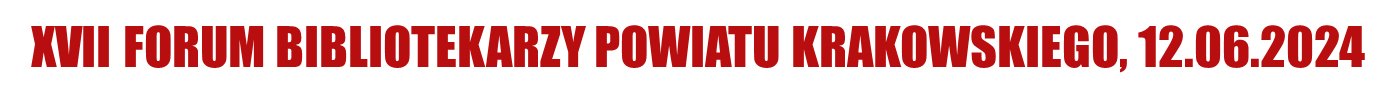 Bibliografia Regionalna
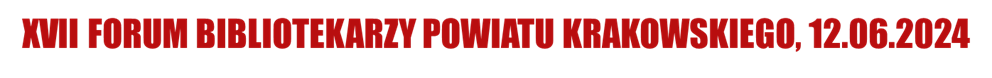 Czasopisma wydawane na terenie powiatów w Małopolsce
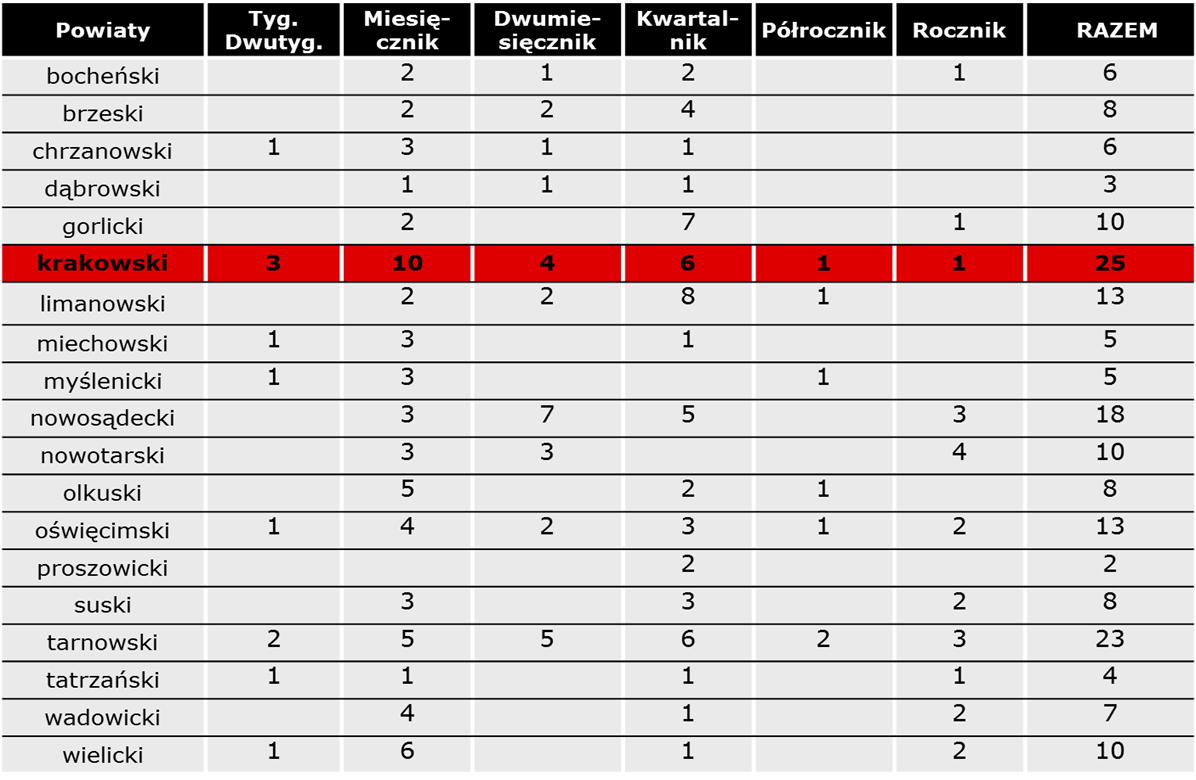 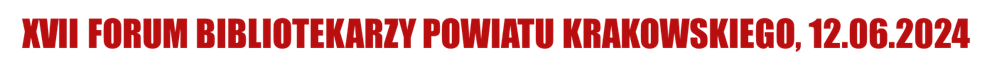 Czasopisma lokalne z terenu Powiatu Krakowskiego
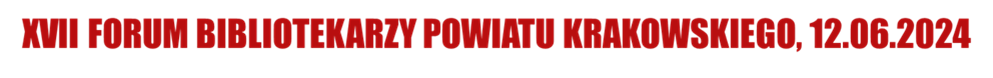 Czasopisma lokalne z terenu Powiatu Krakowskiego
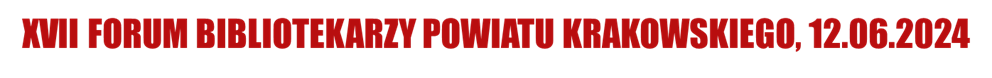 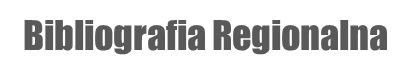 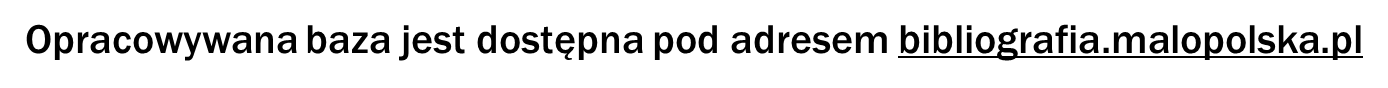 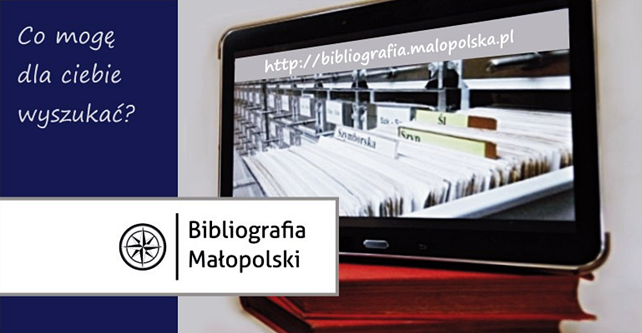 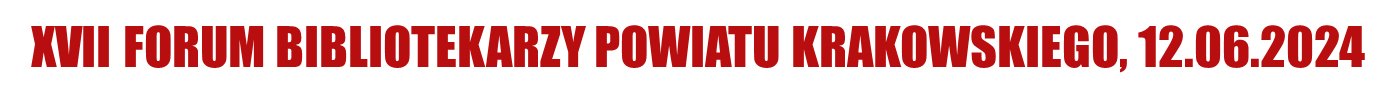 Bibliografię POWIATU KRAKOWSKIEGO opracowują:
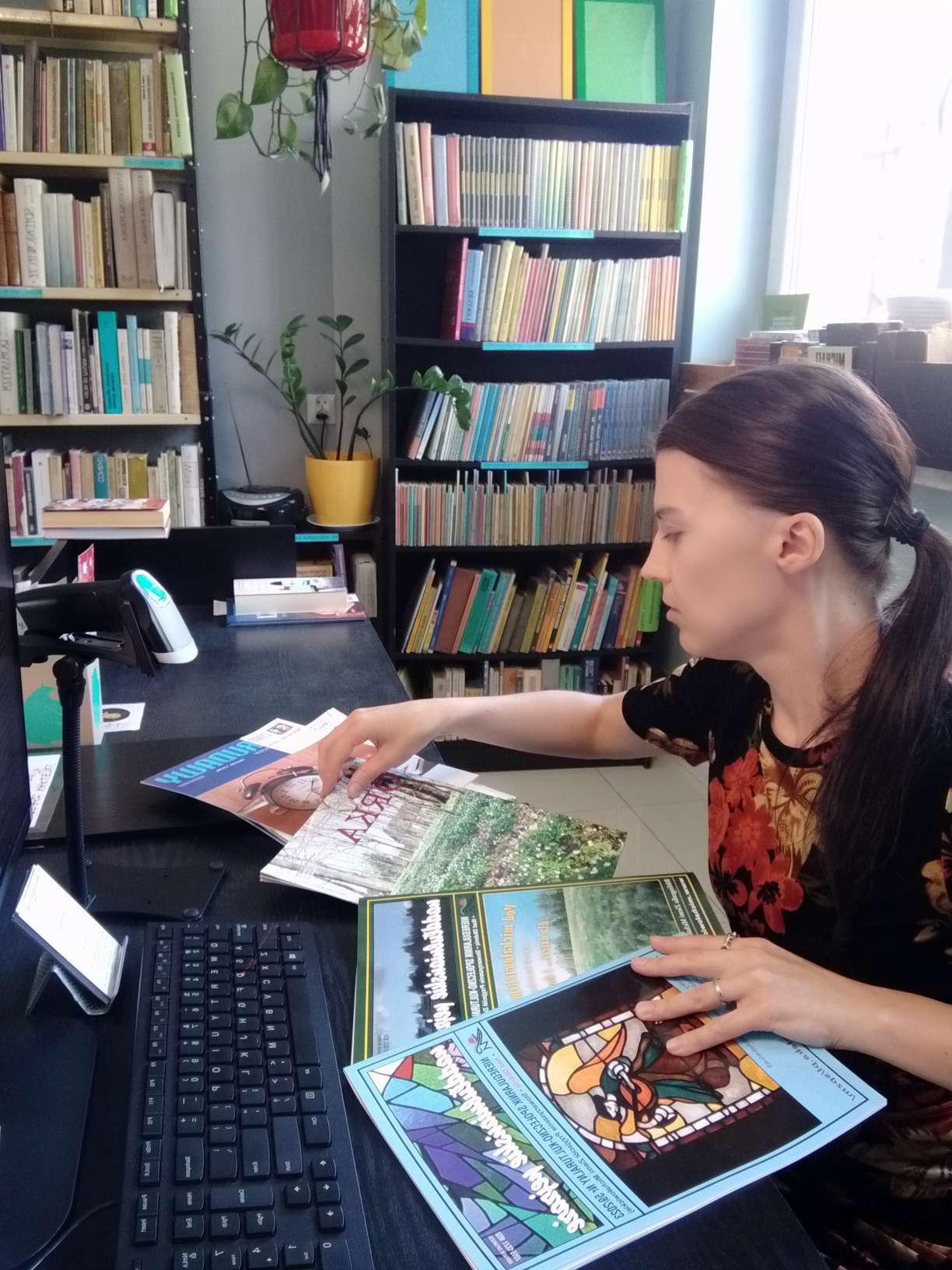 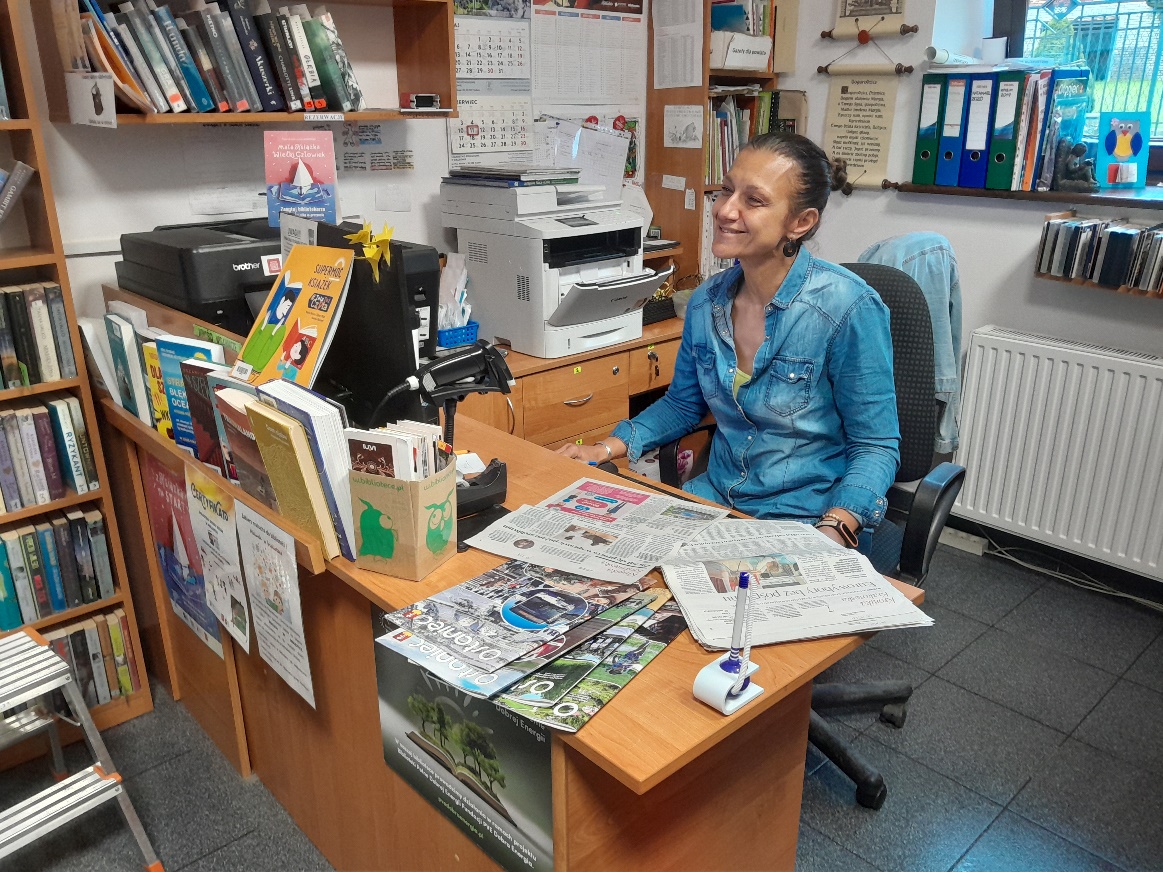 Gabriela Kaczkowska-Bogdan
Joanna Smogulecka-Mokrzycka
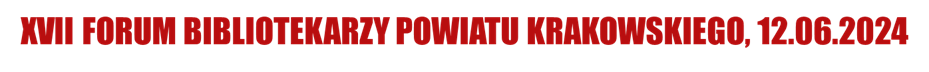 "Biblioteka jest instytucją, która samym swym istnieniem świadczy o rozwoju kultury. Jest ona bowiem skarbnicą piśmiennictwa, przez które człowiek wyraża swój zamysł twórczy, inteligencję, znajomość świata i ludzi, a także umiejętność panowania nad sobą, osobistego poświęcenia, solidarności i pracy dla rozwoju dobra wspólnego".
								Jan Paweł II